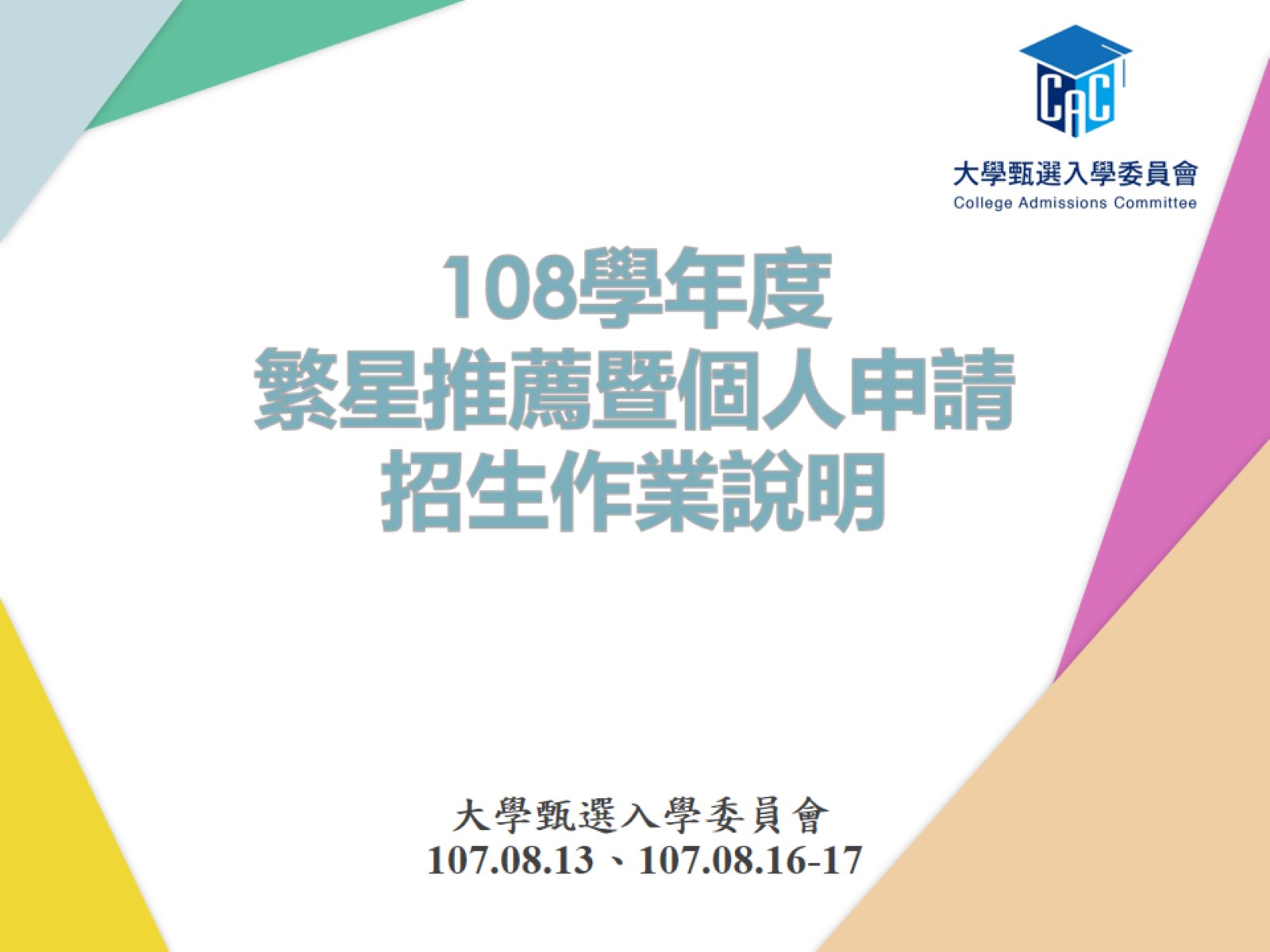 大學甄選入學委員會  107.08.13、107.08.16-17
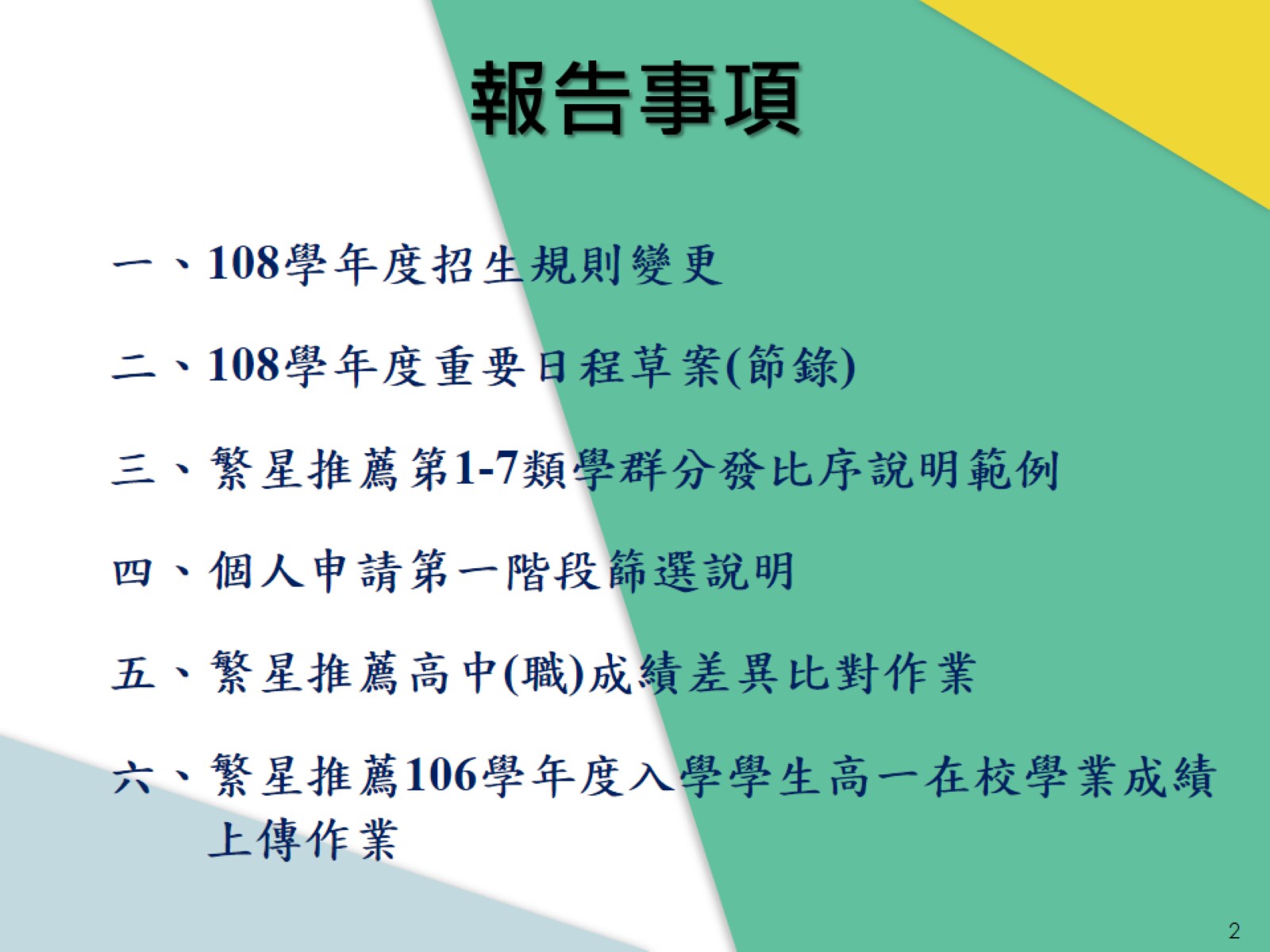 報告事項
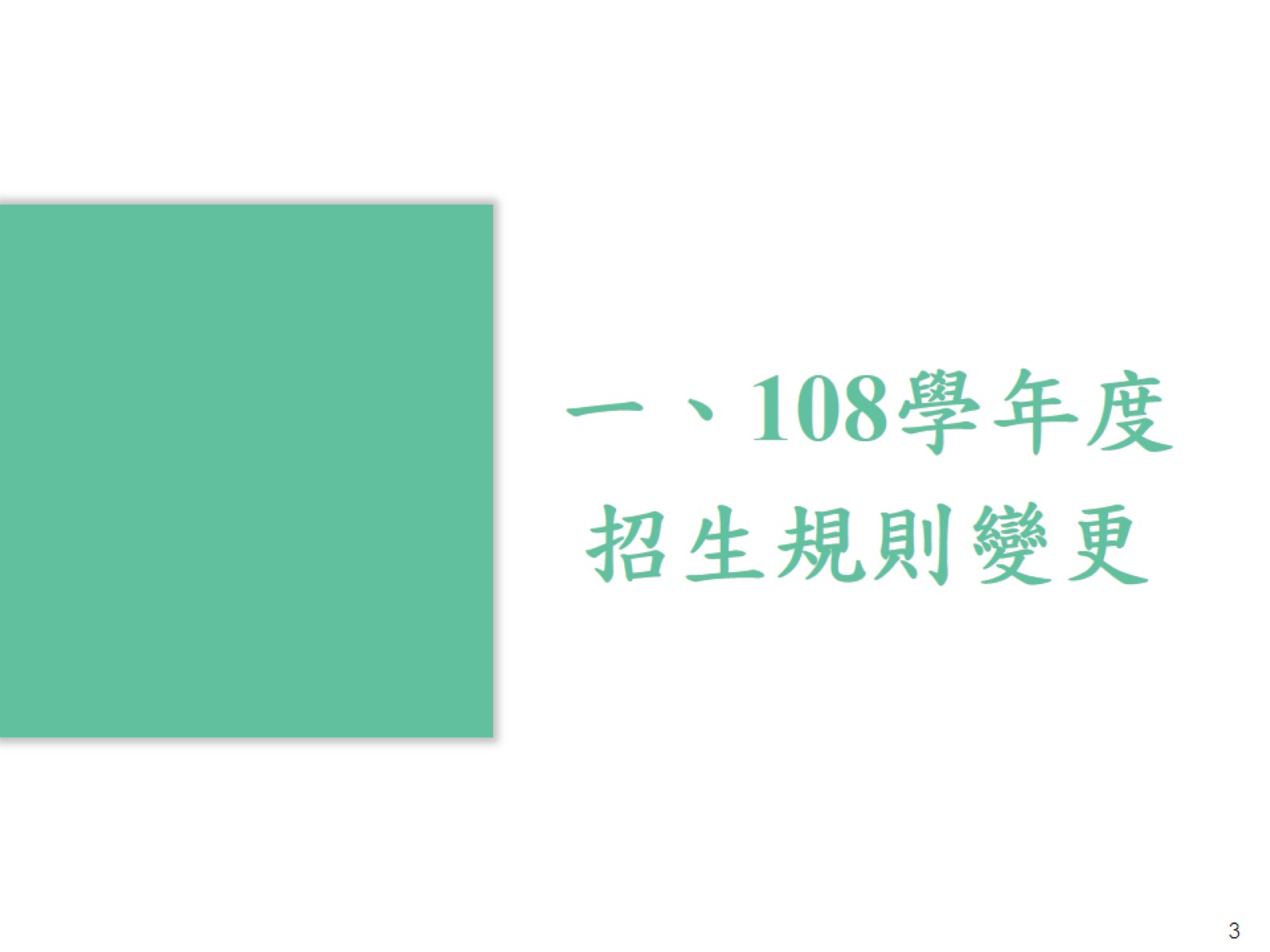 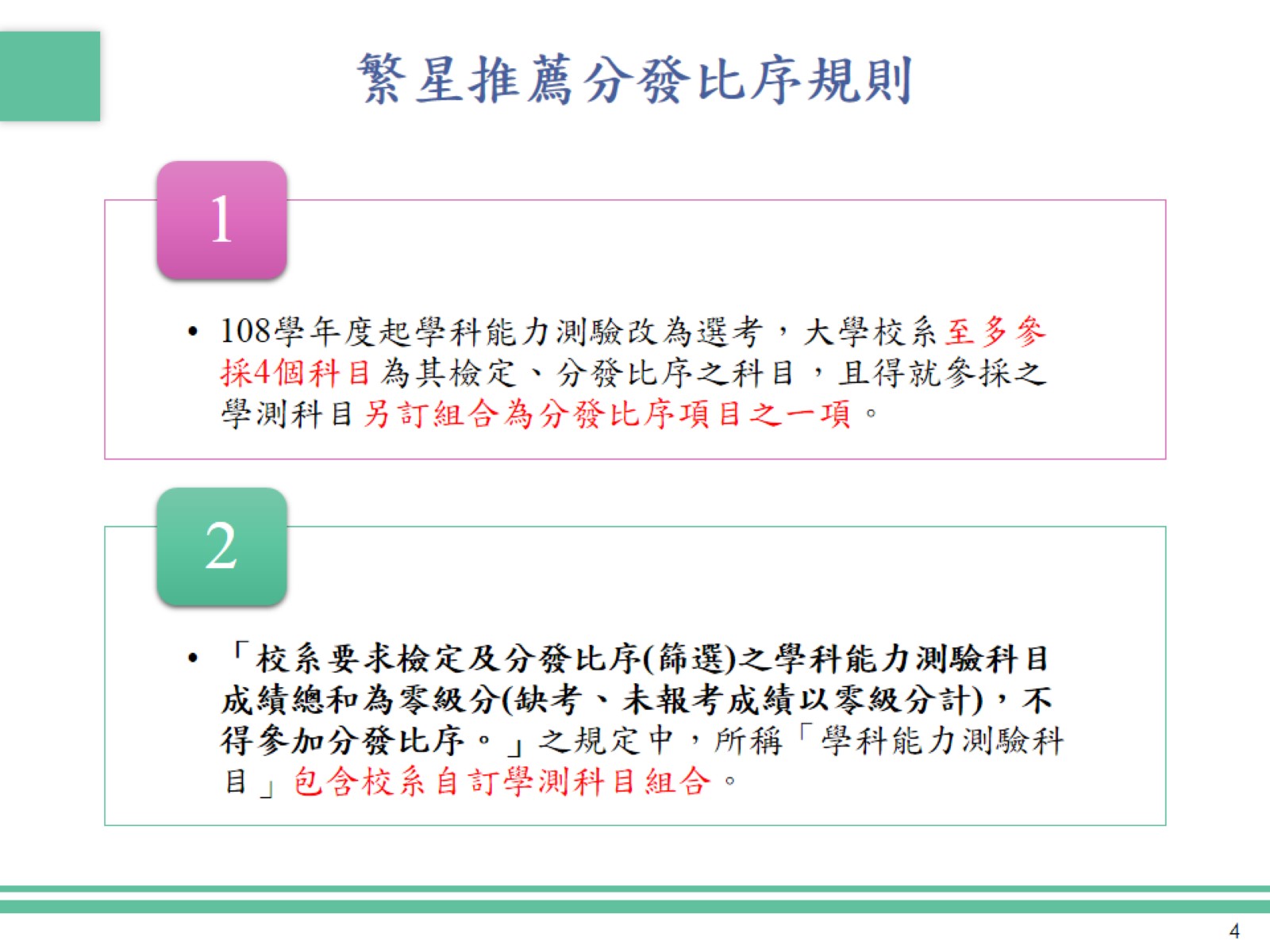 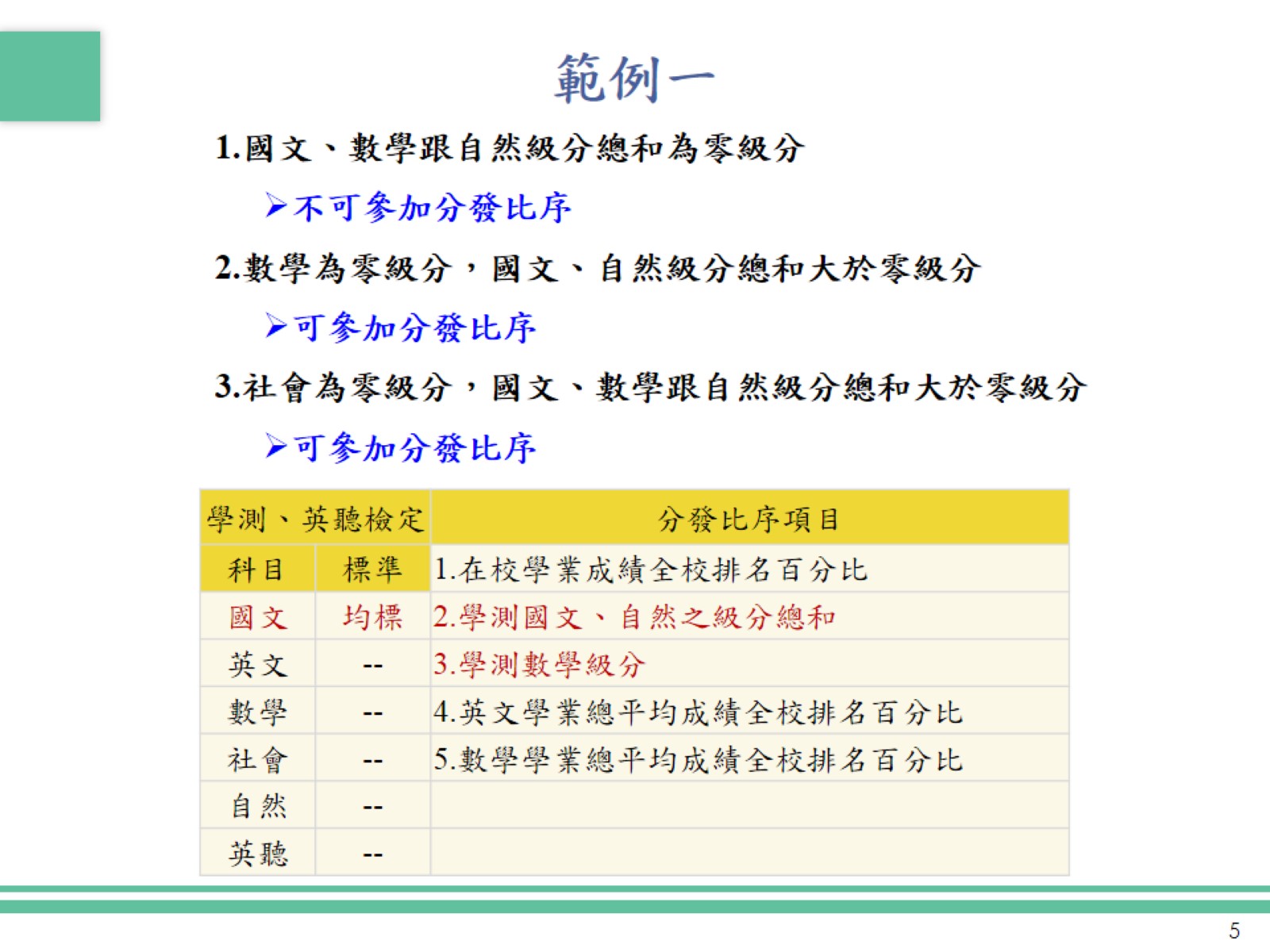 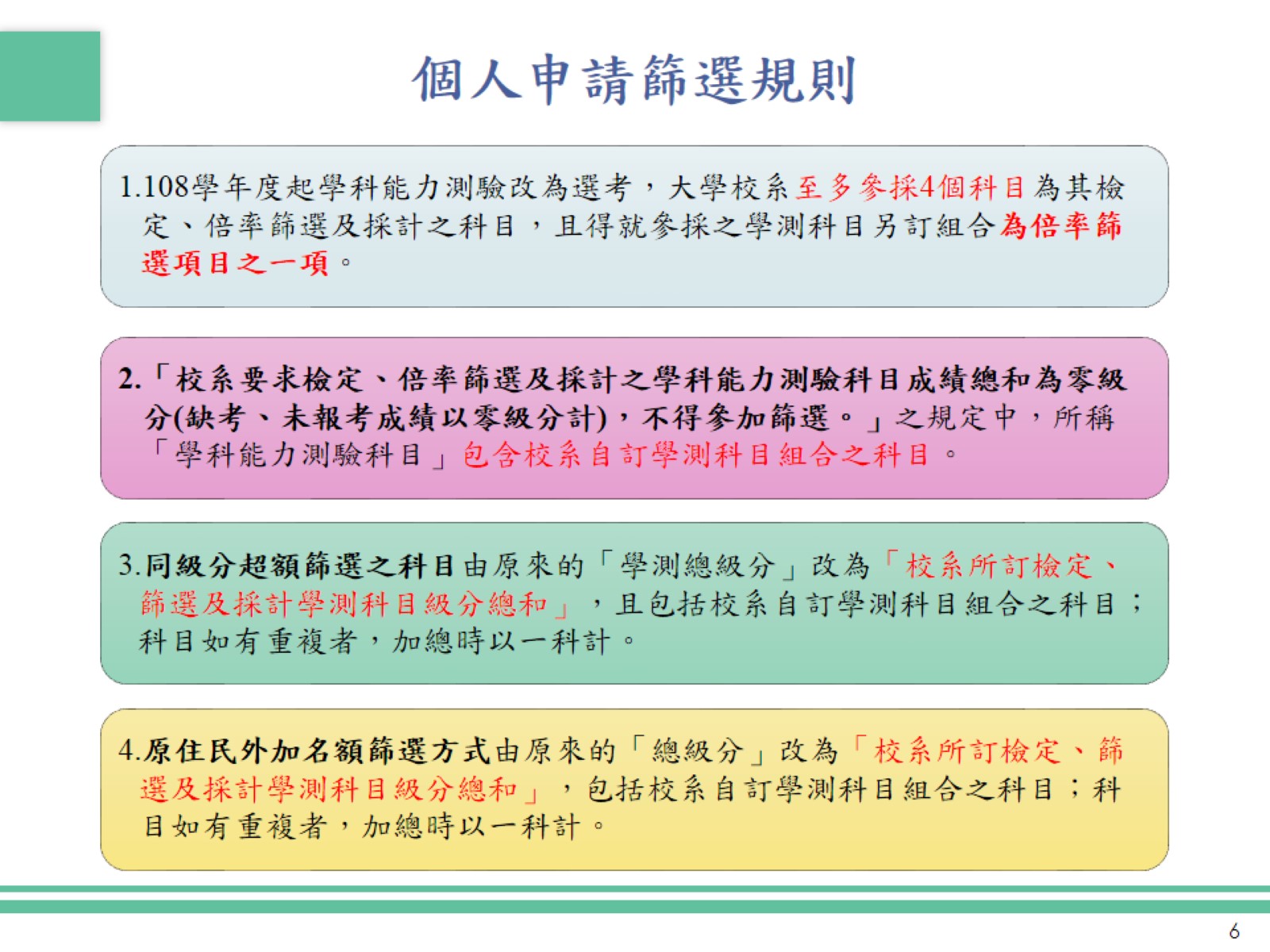 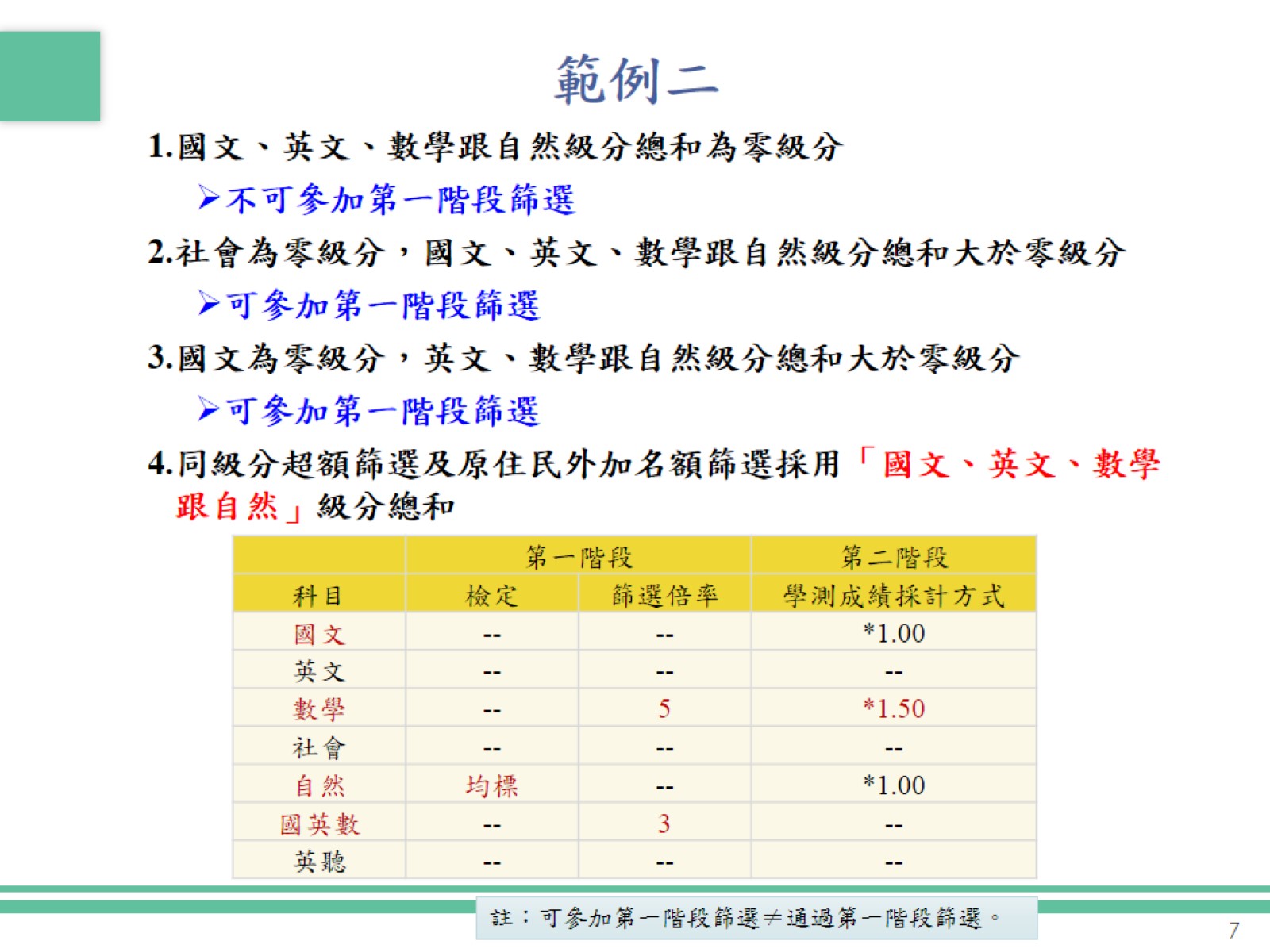 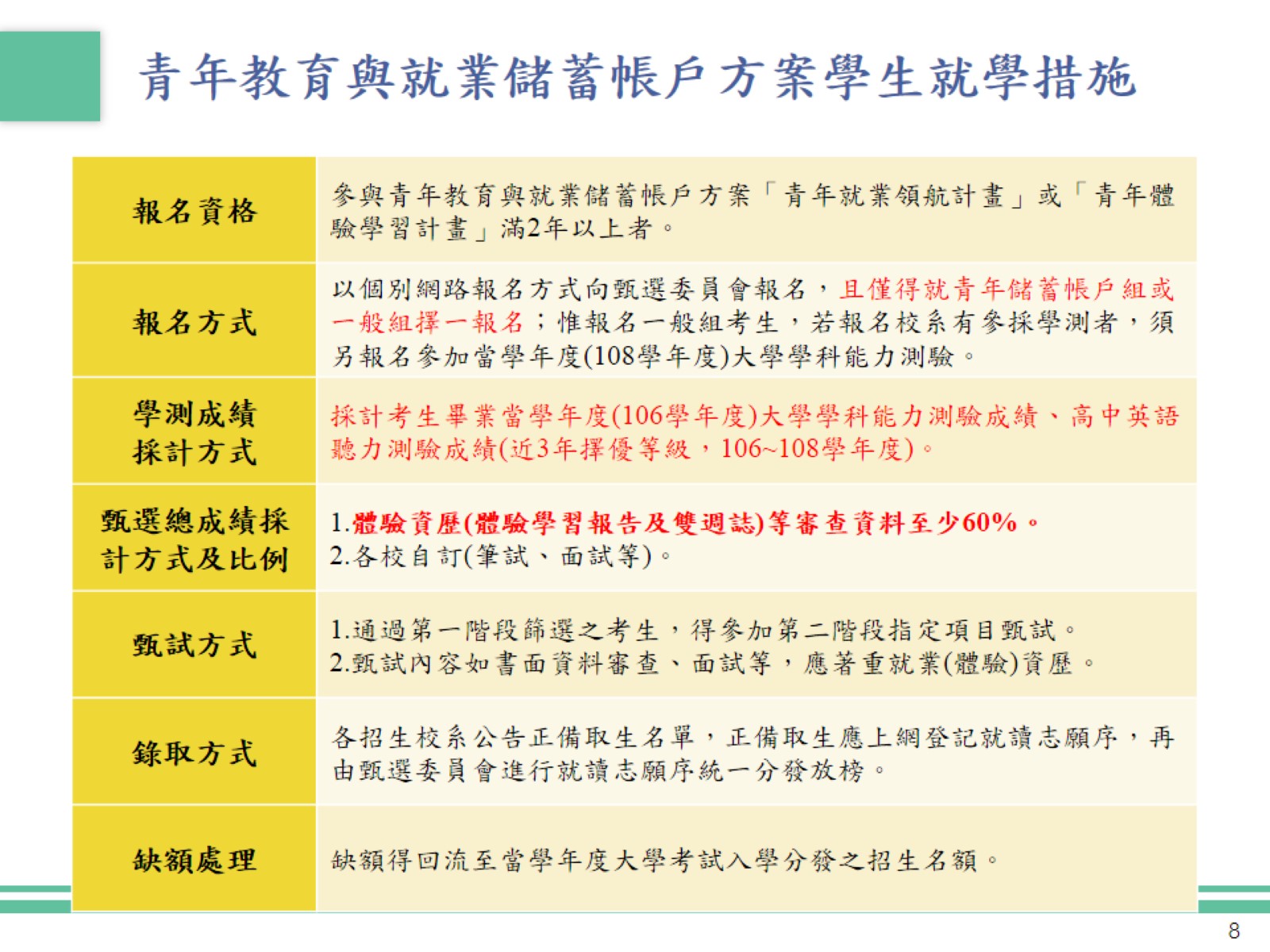 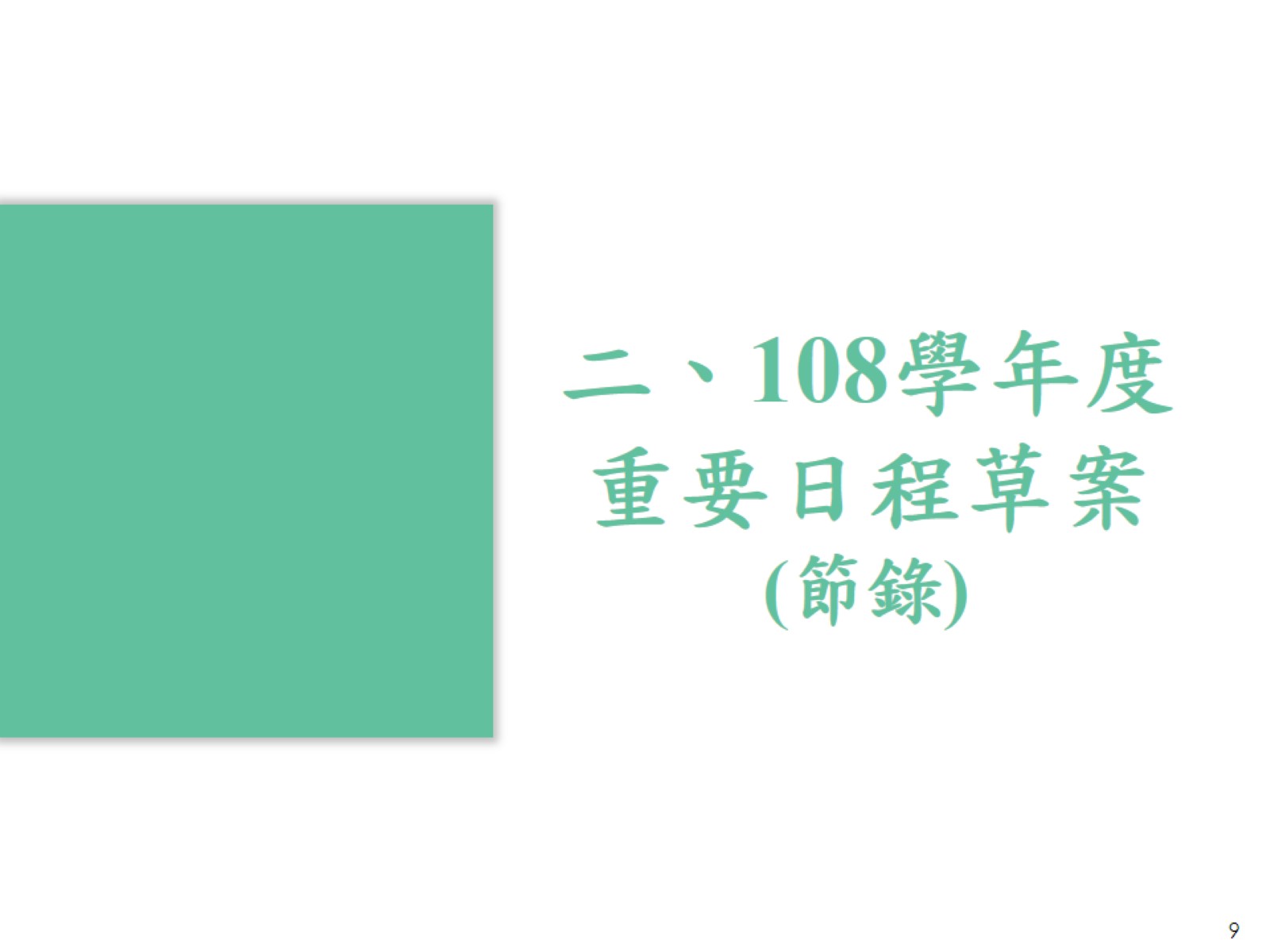 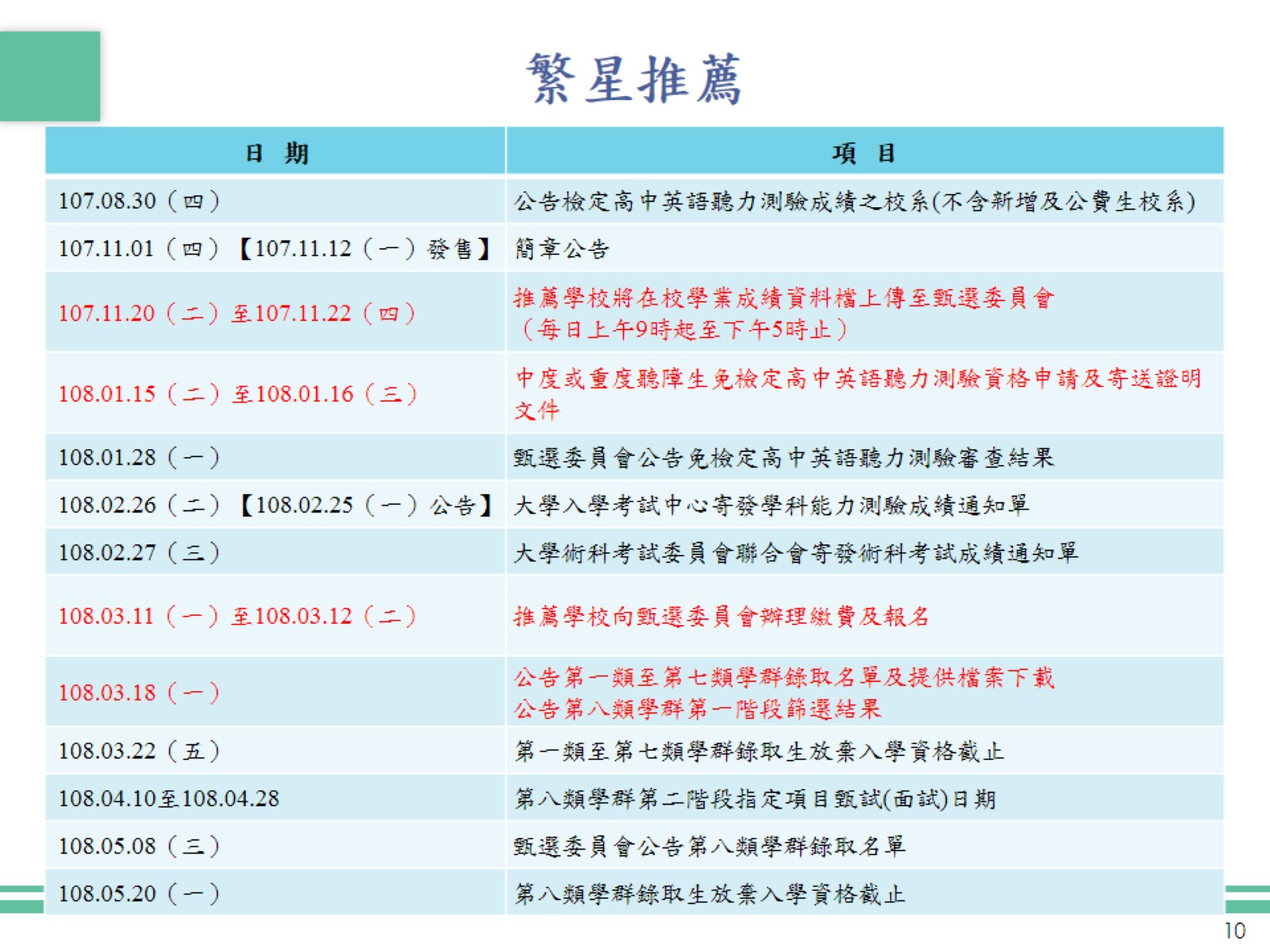 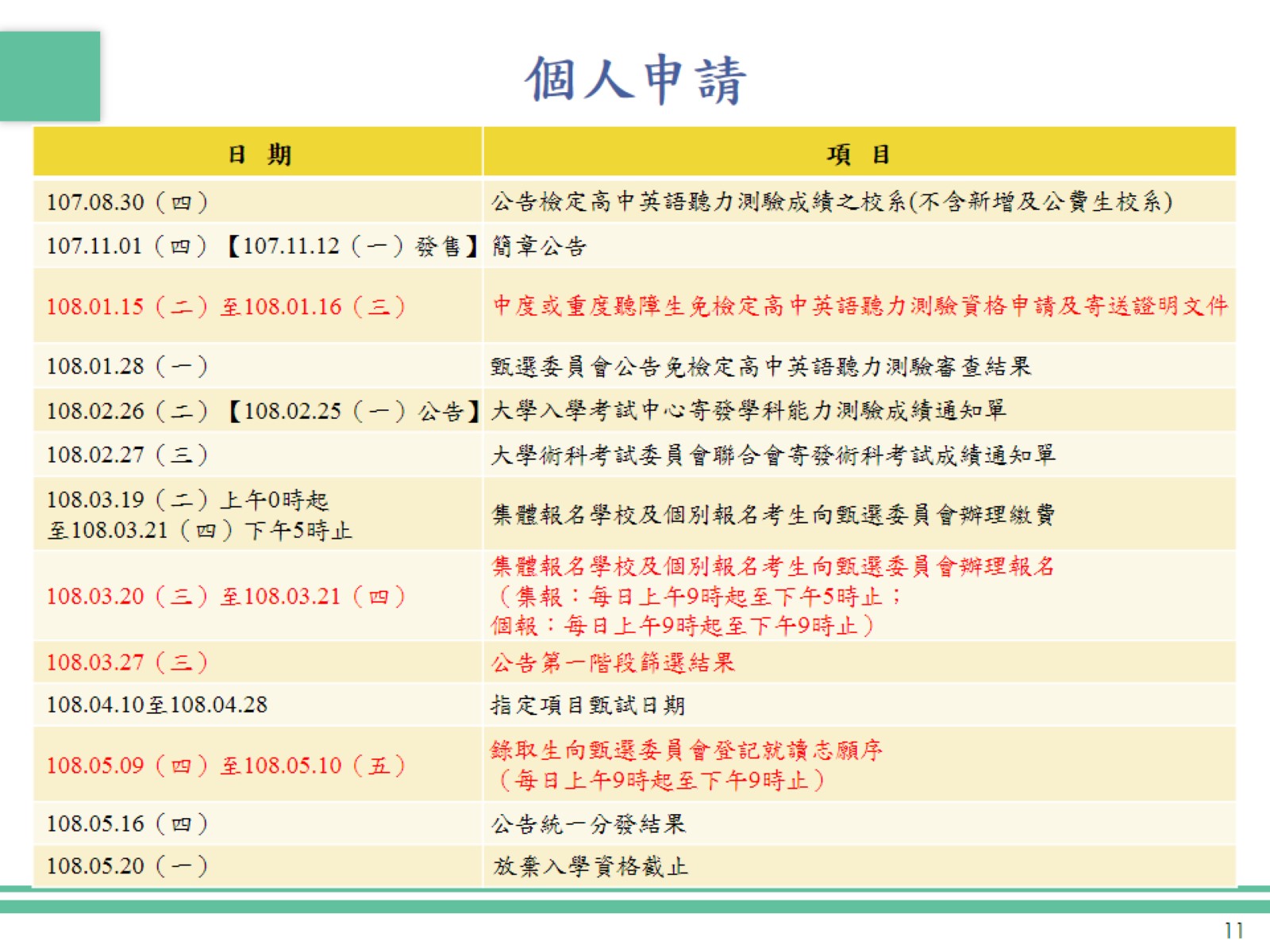 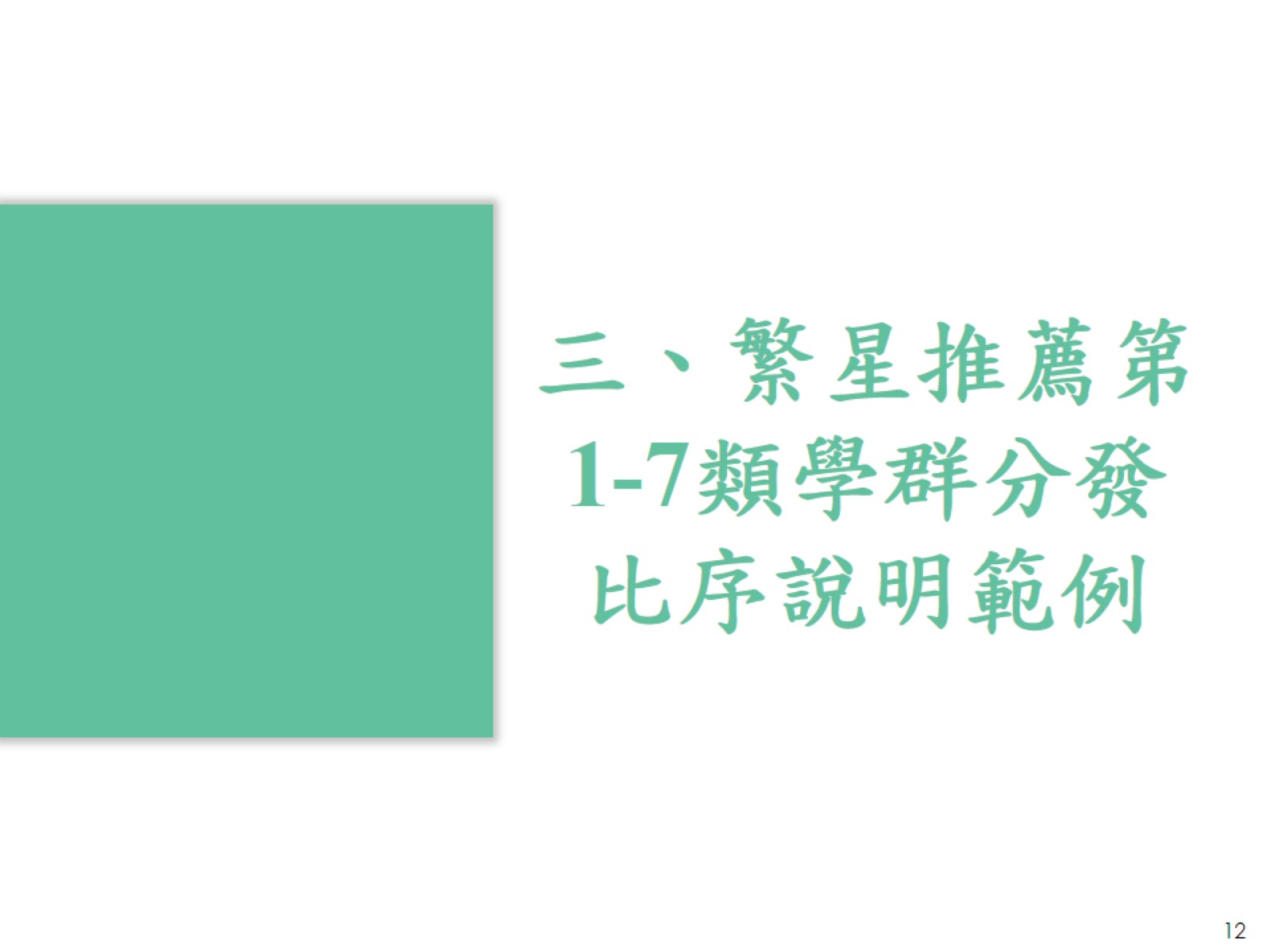 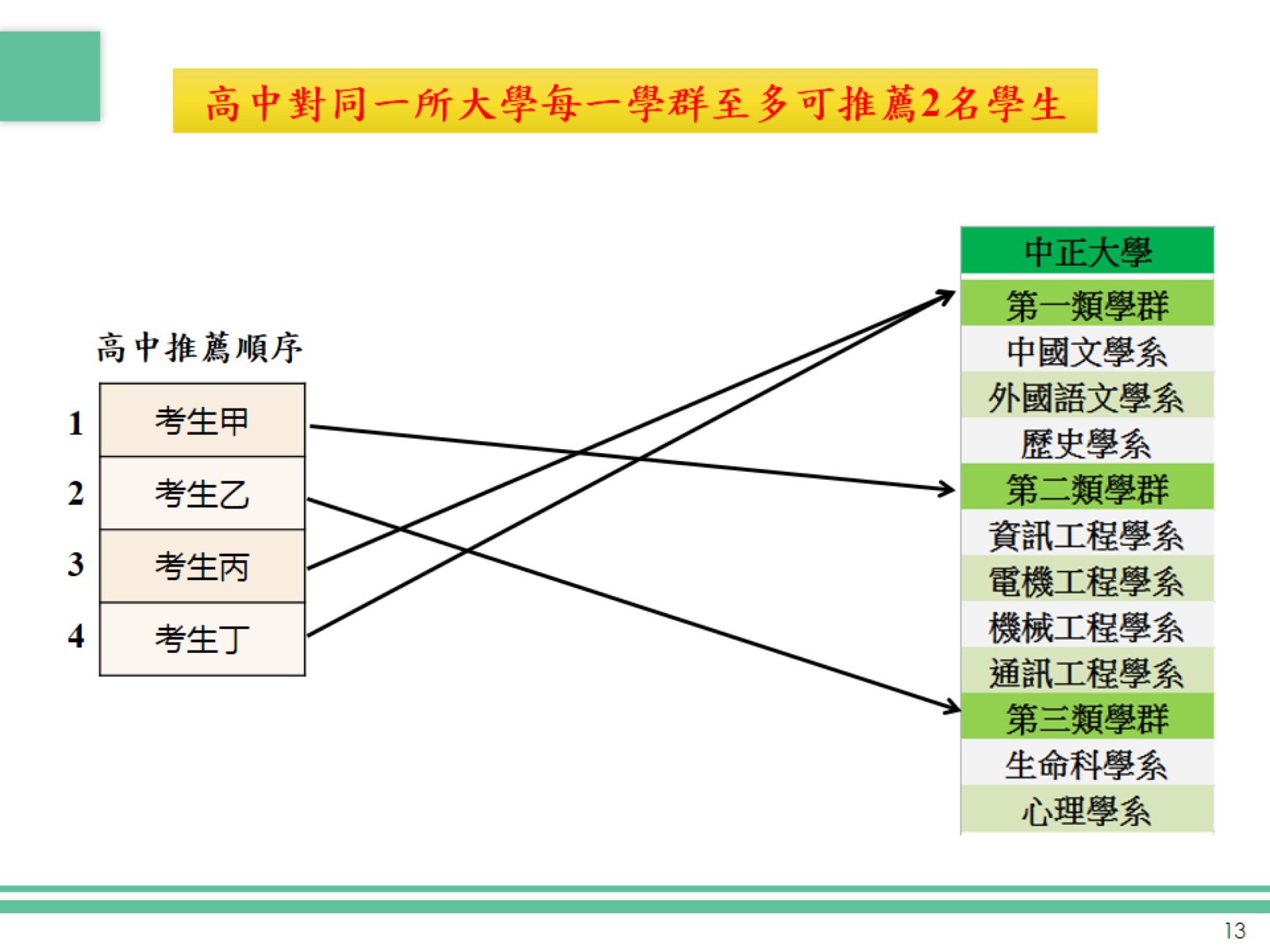 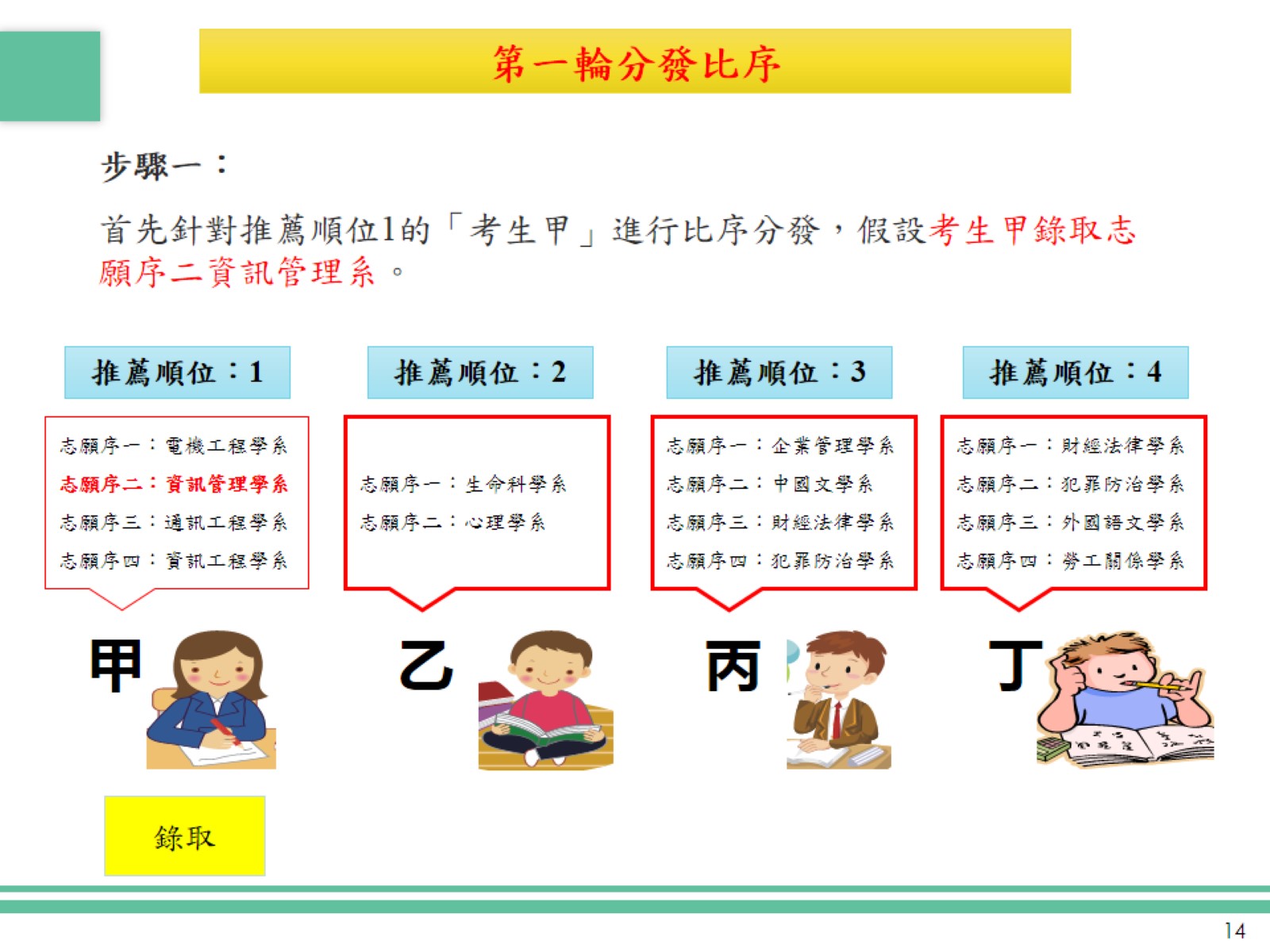 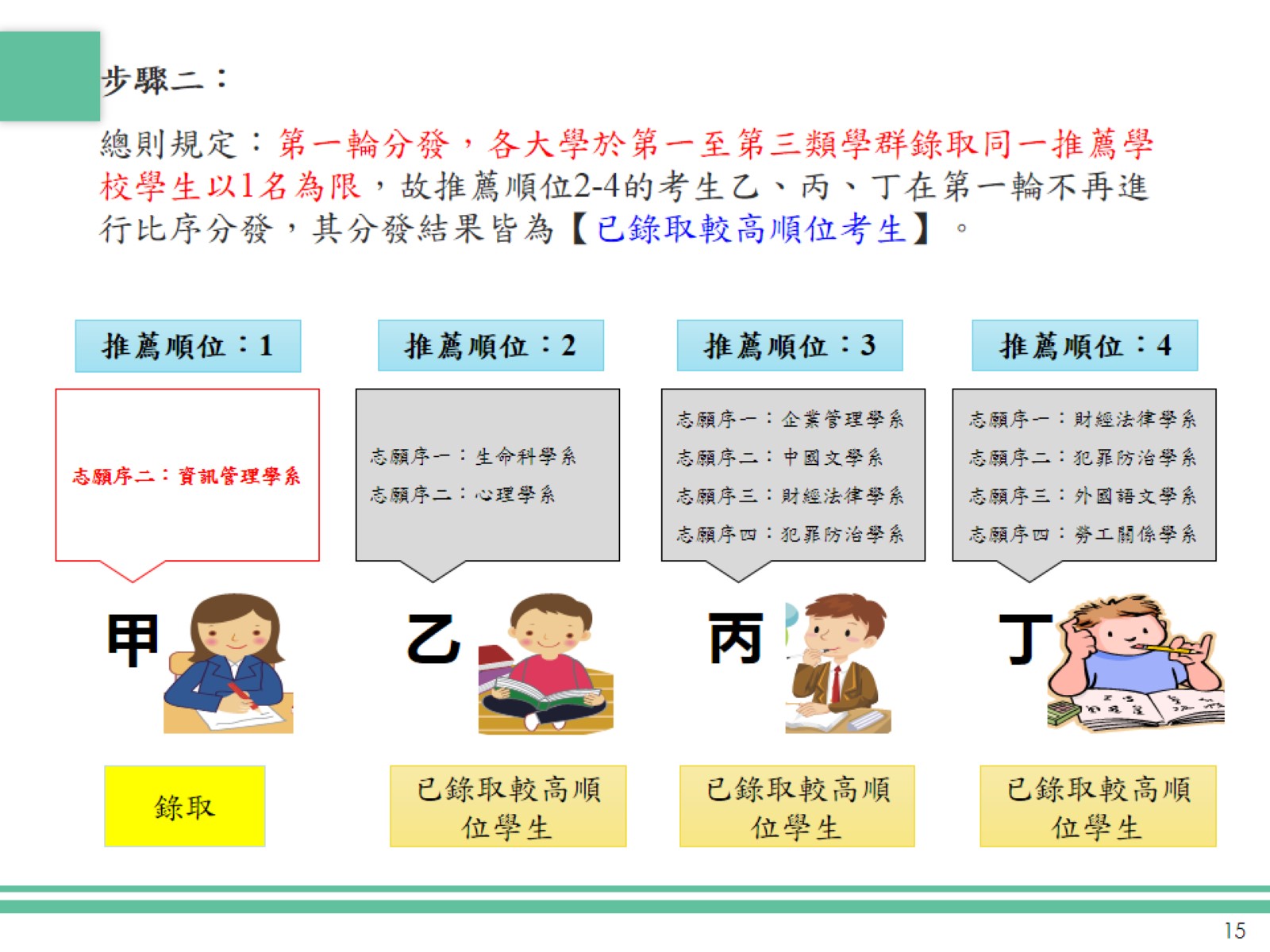 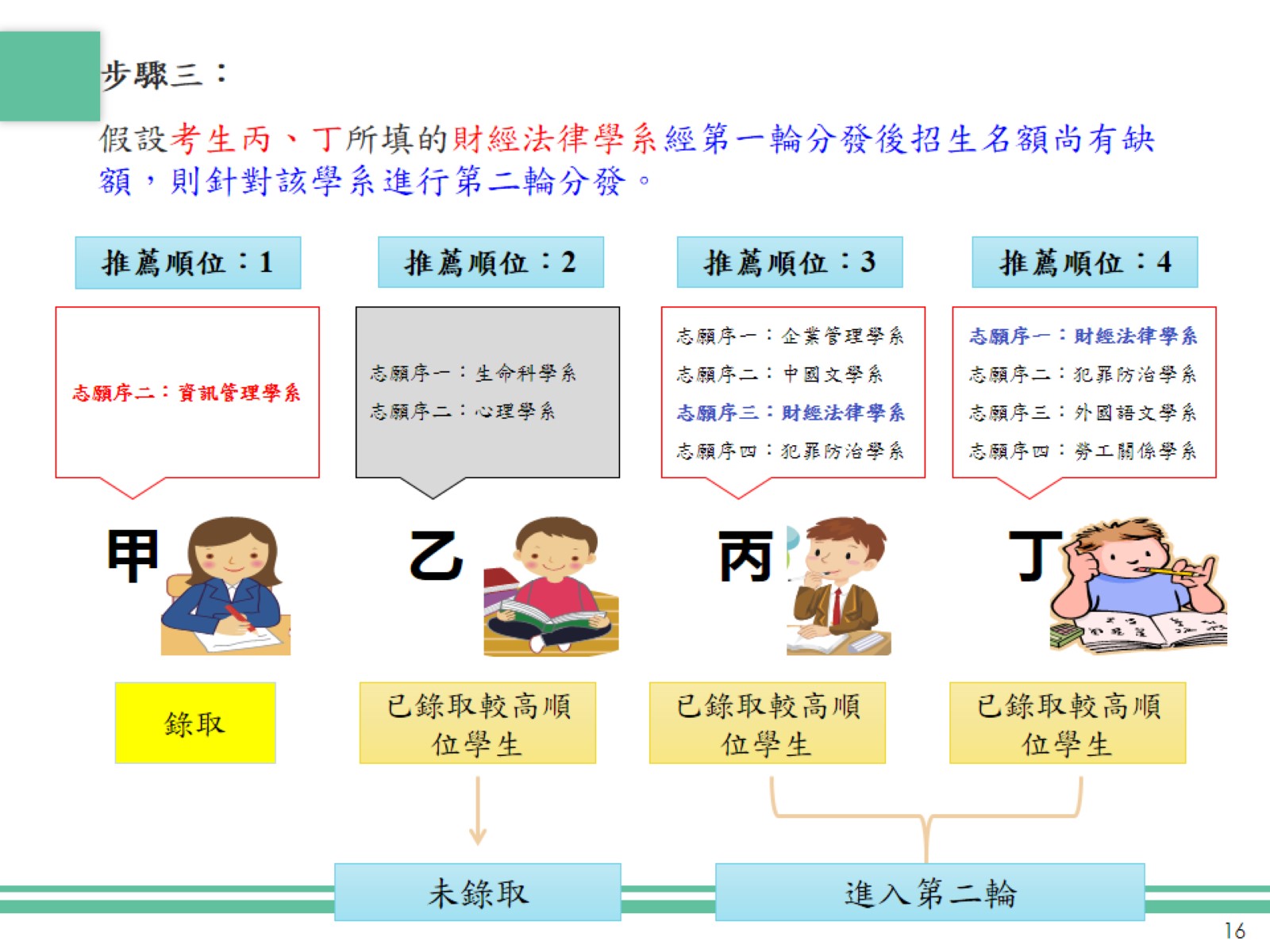 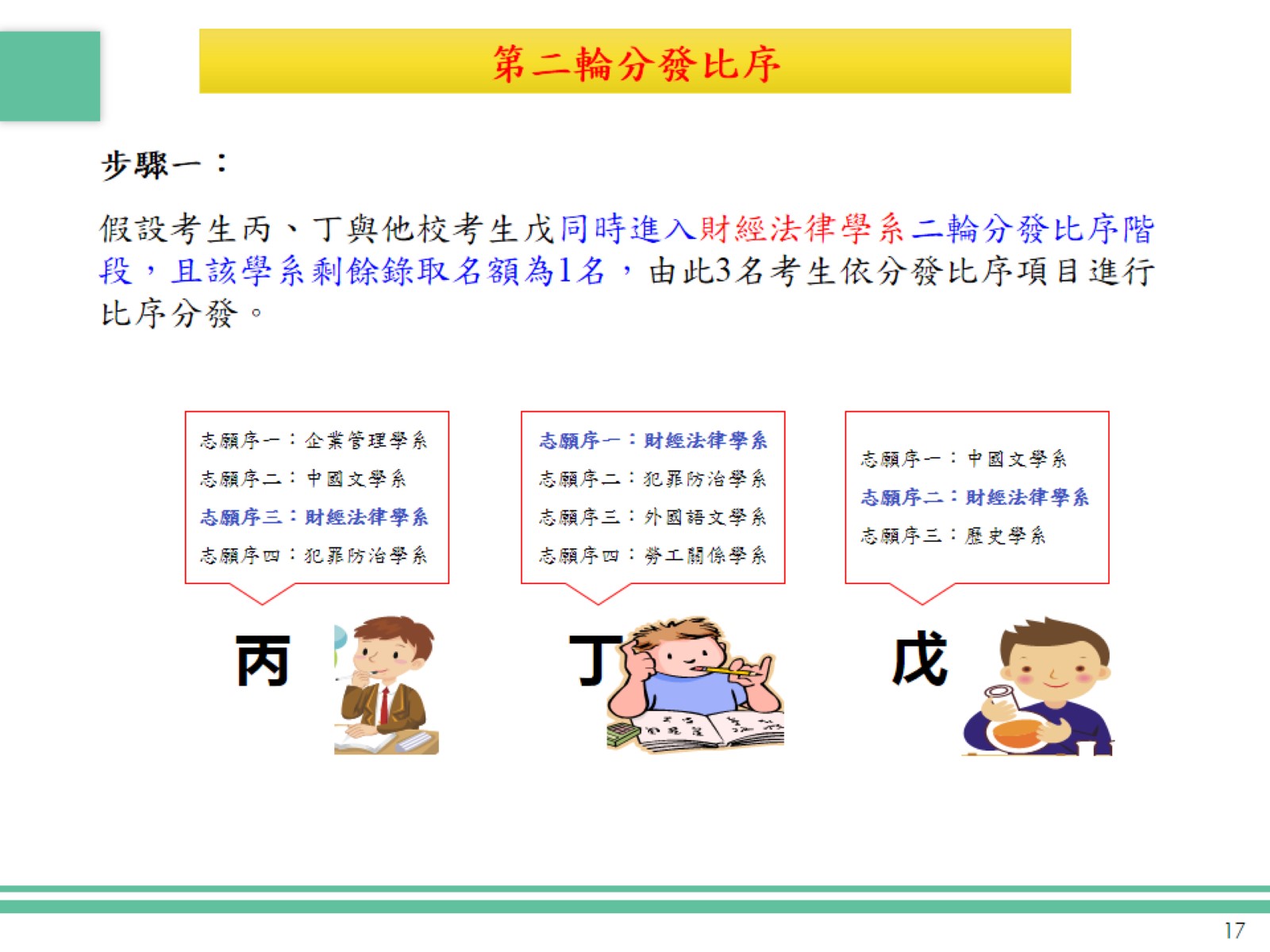 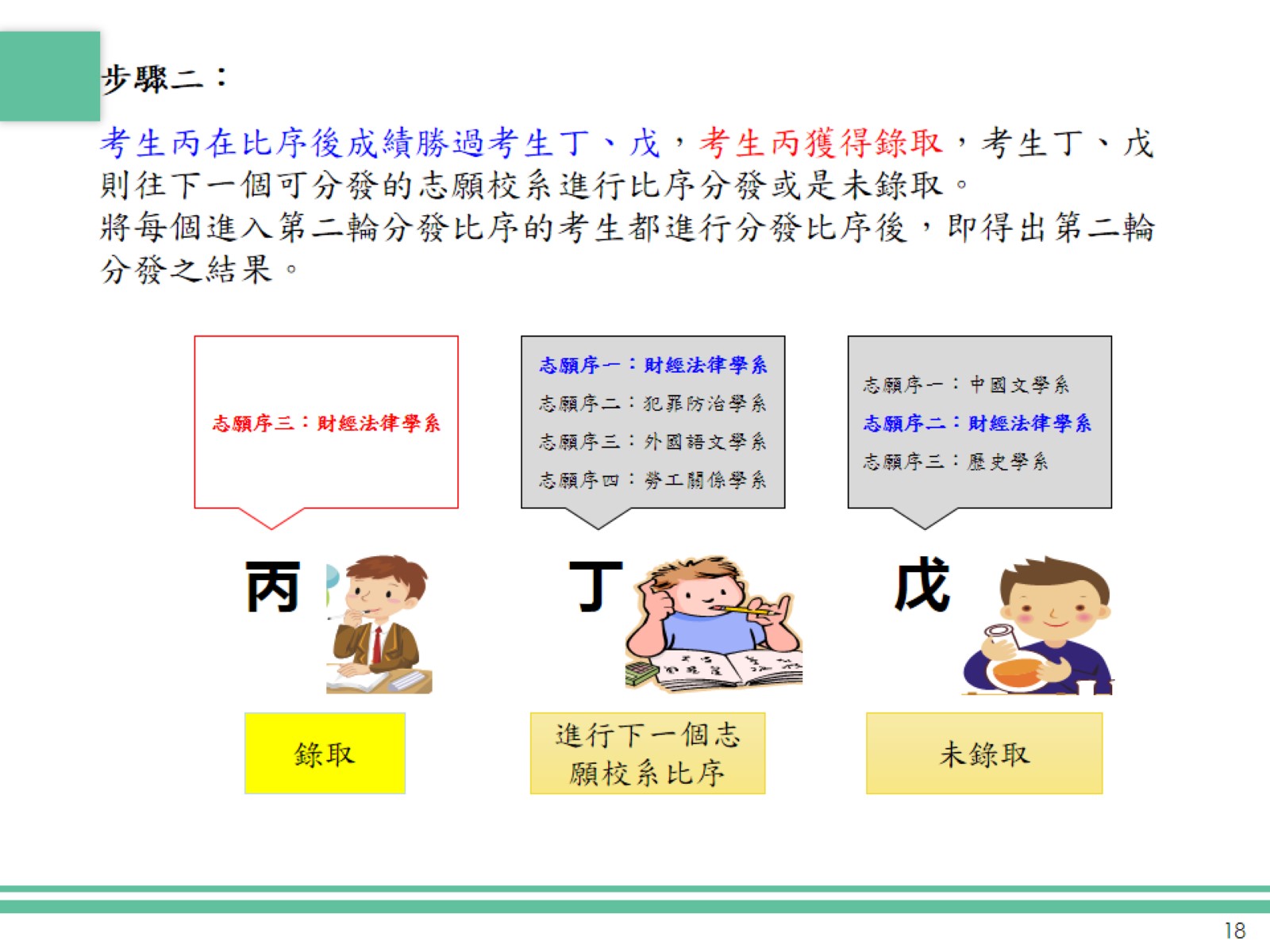 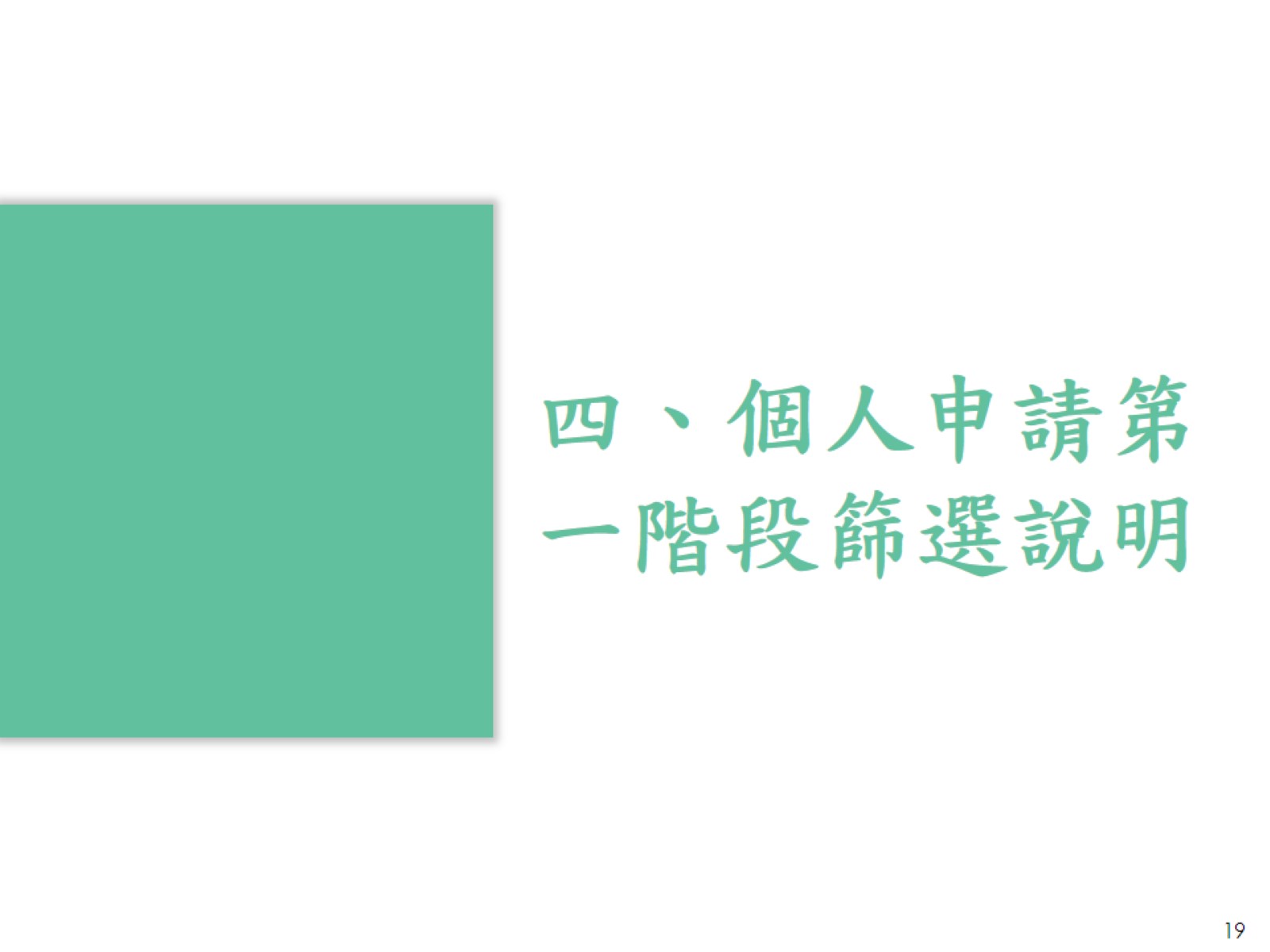 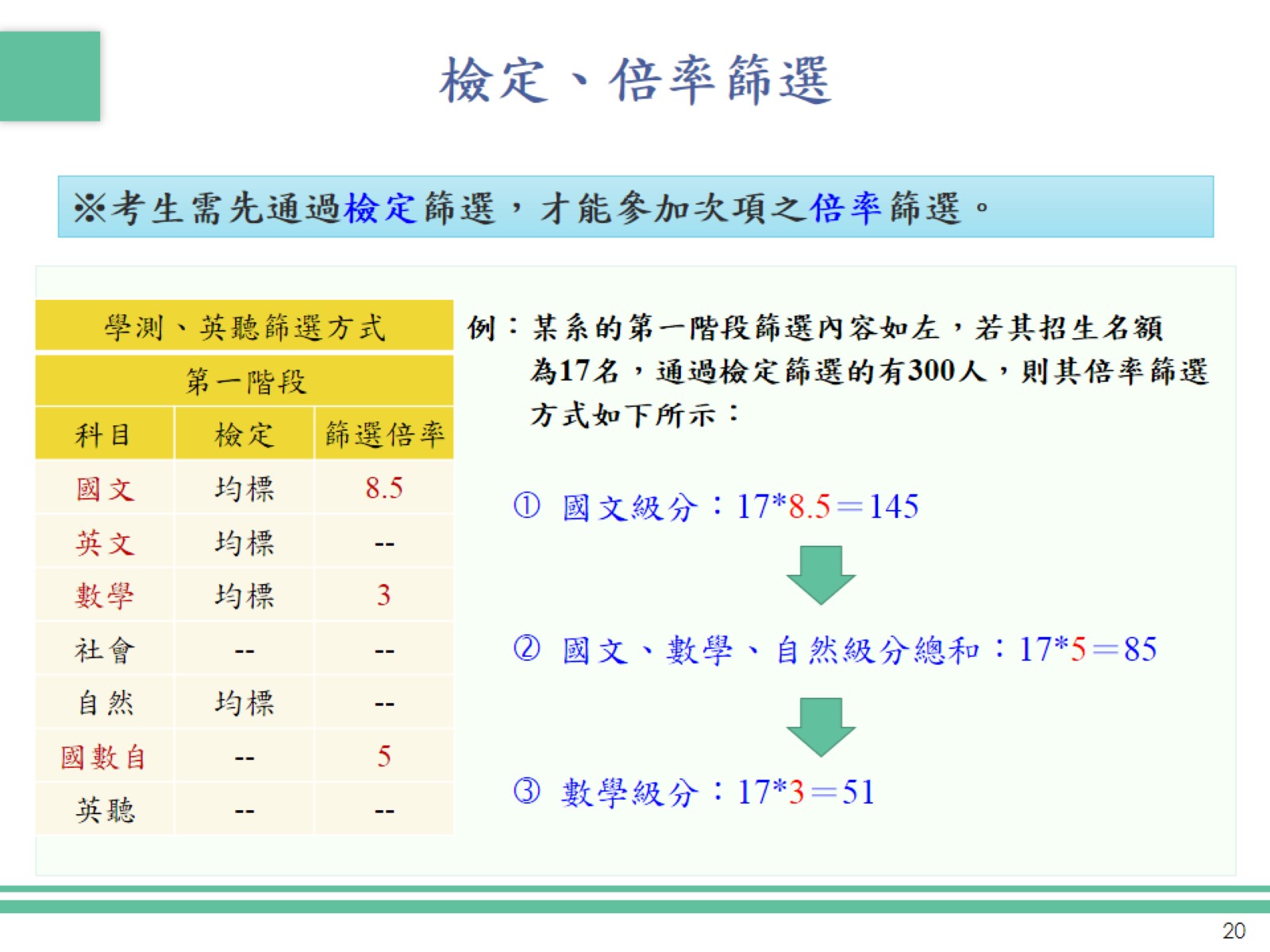 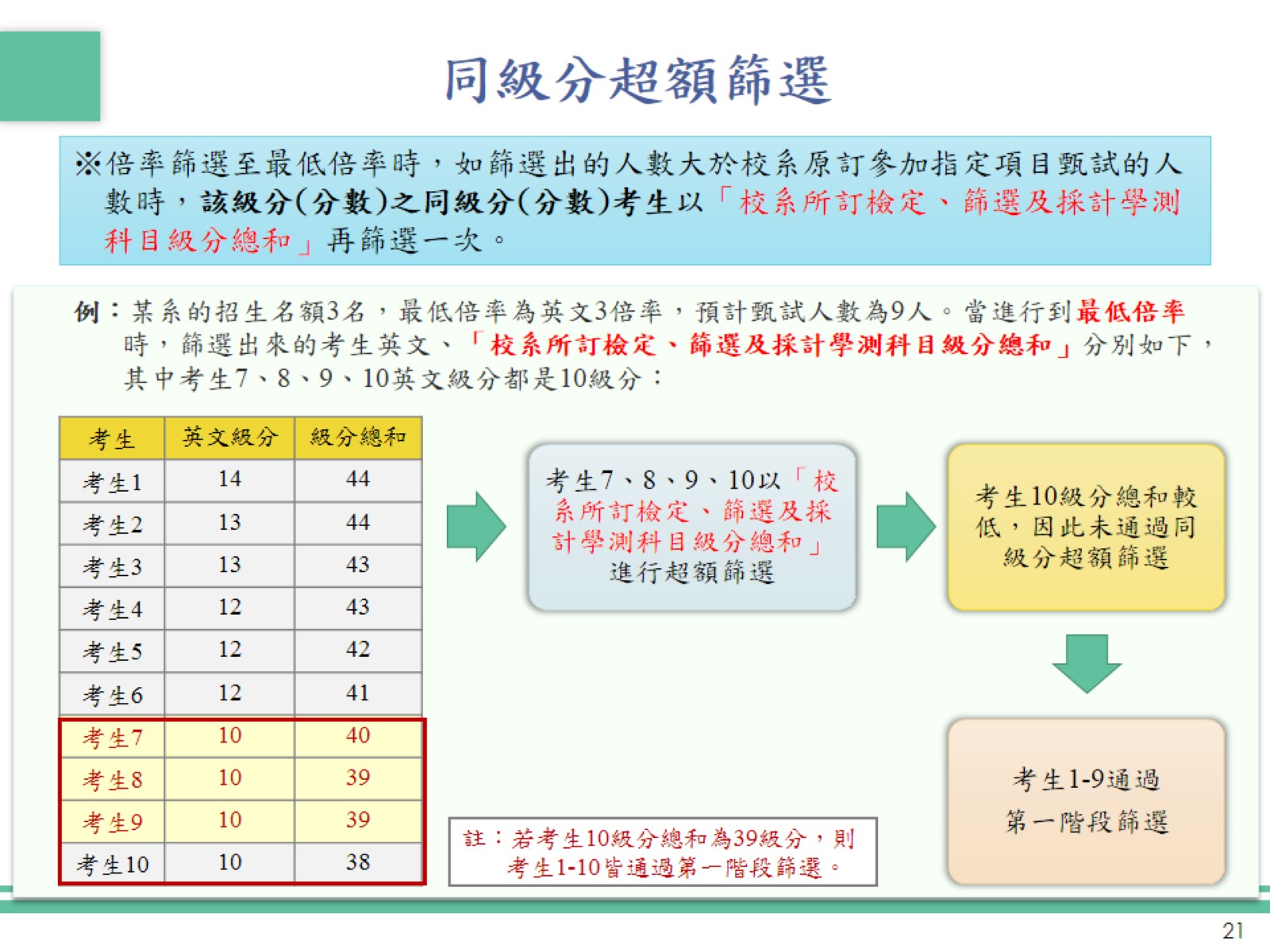 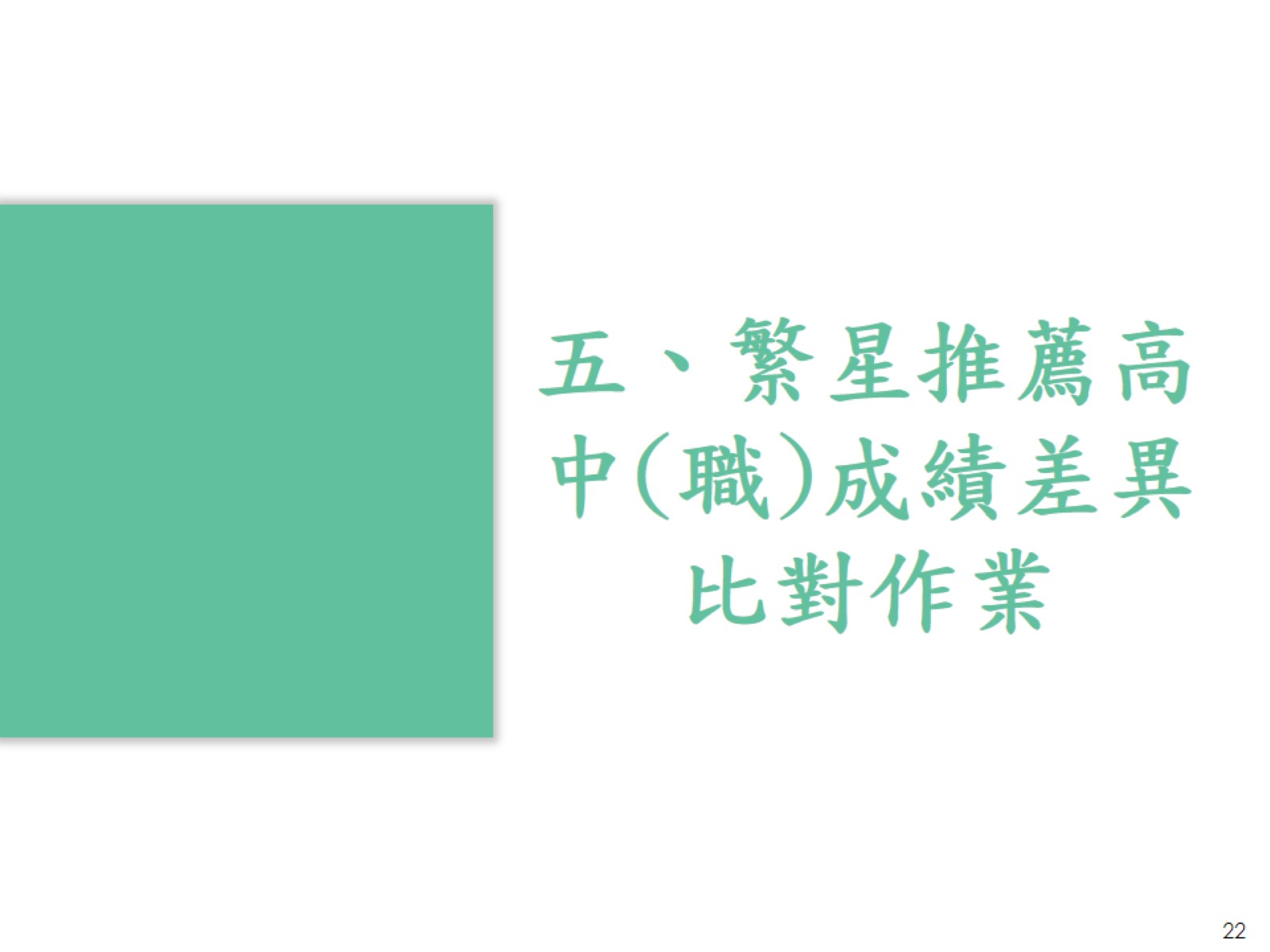 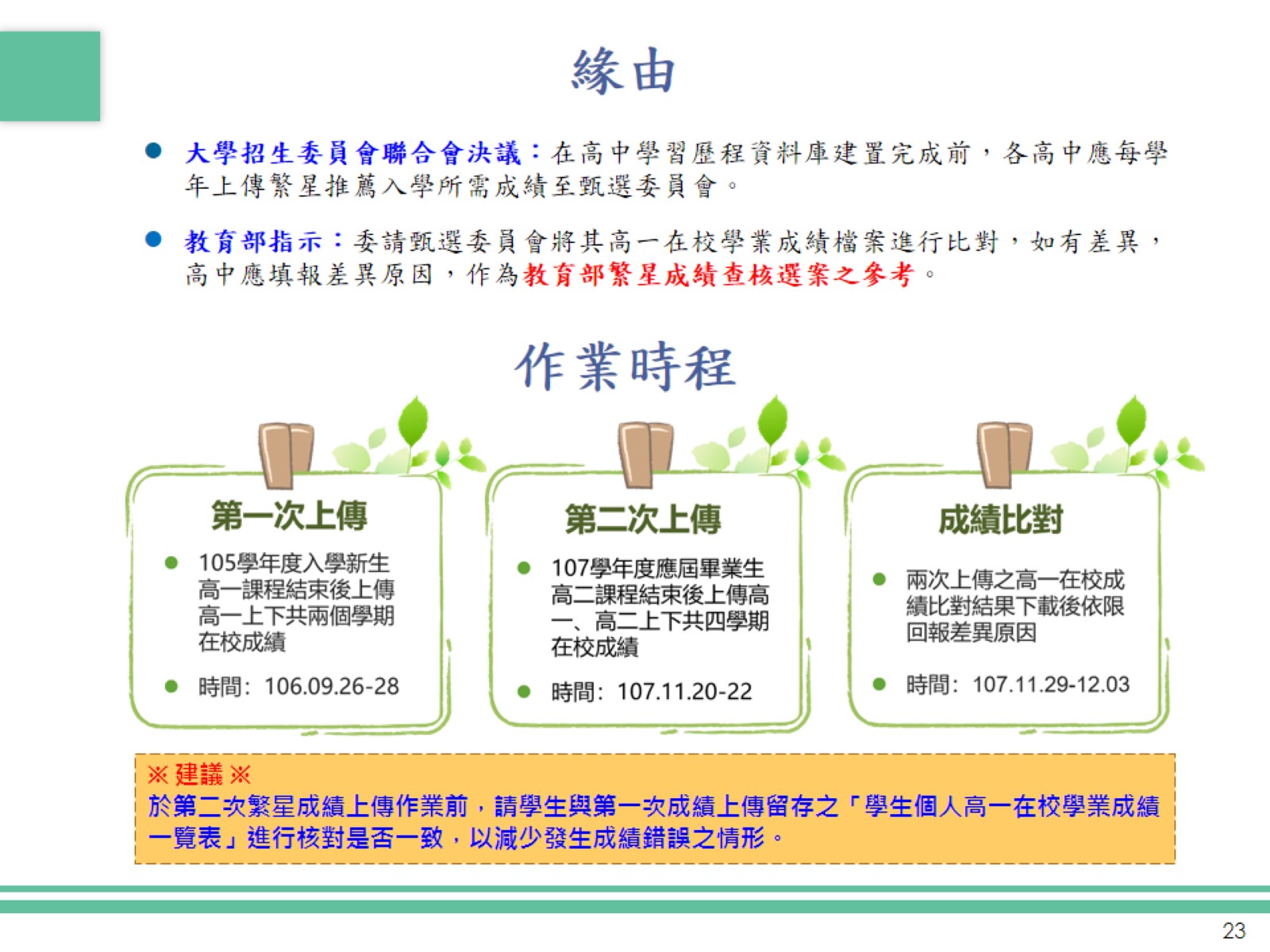 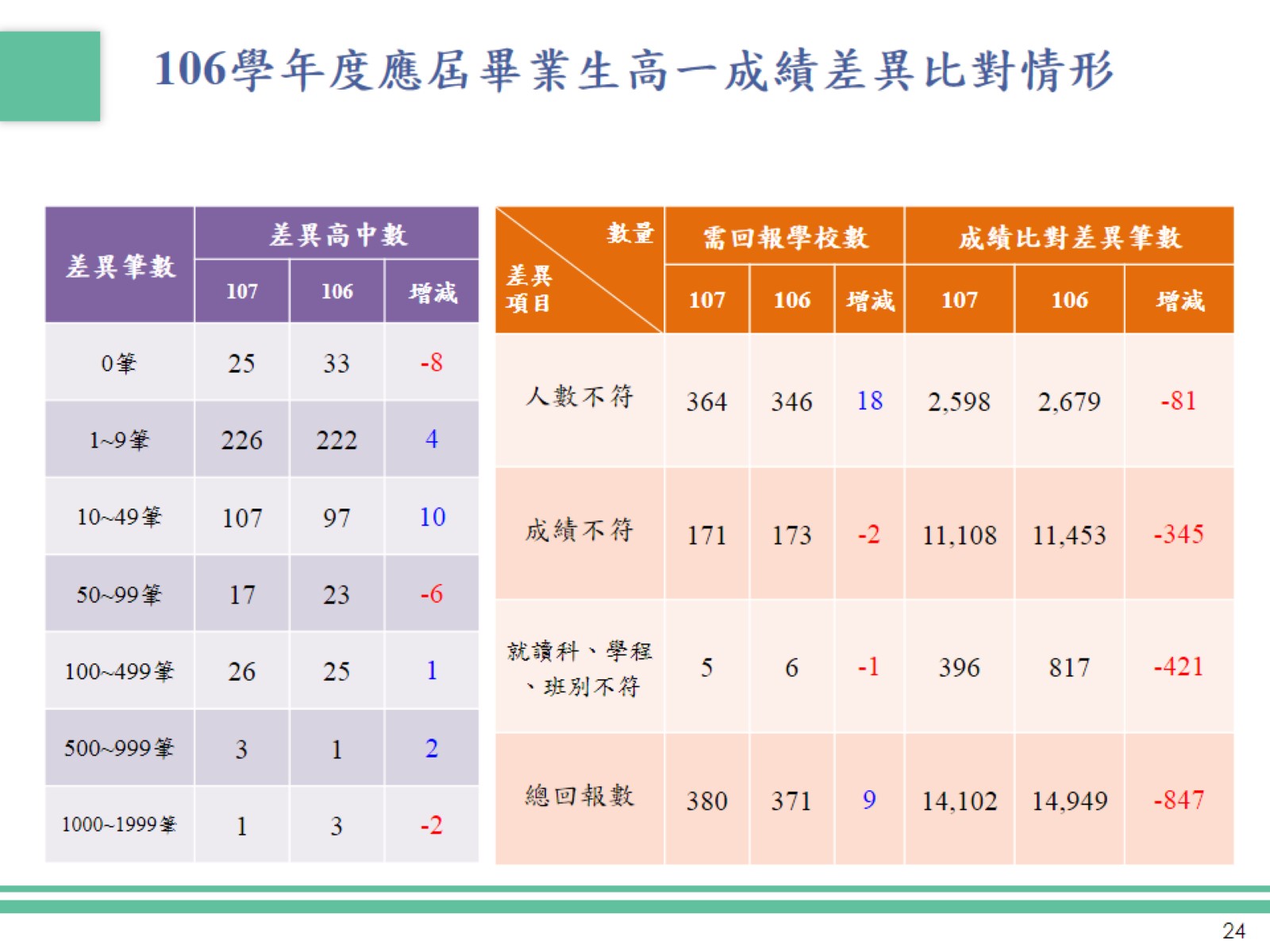 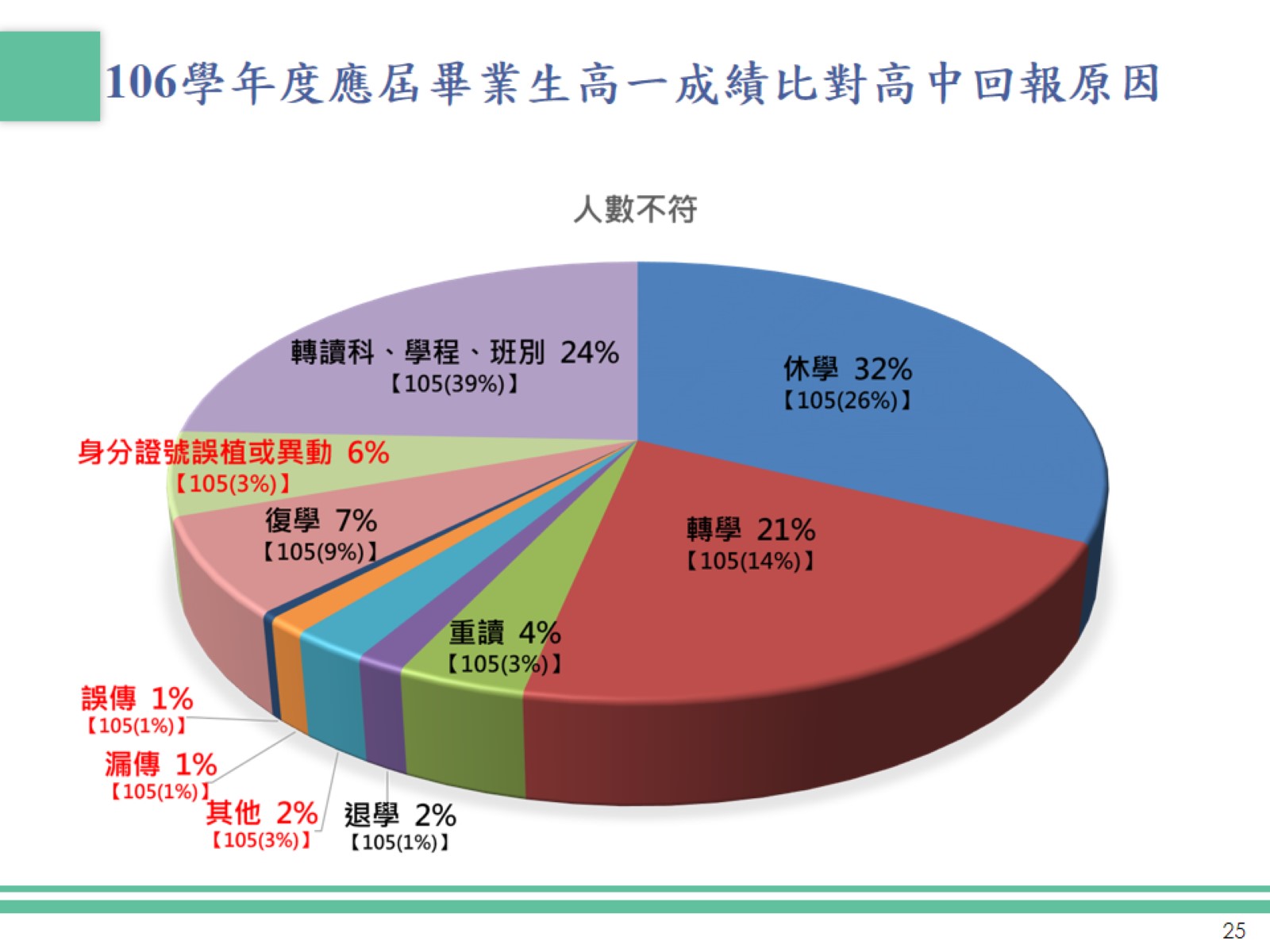 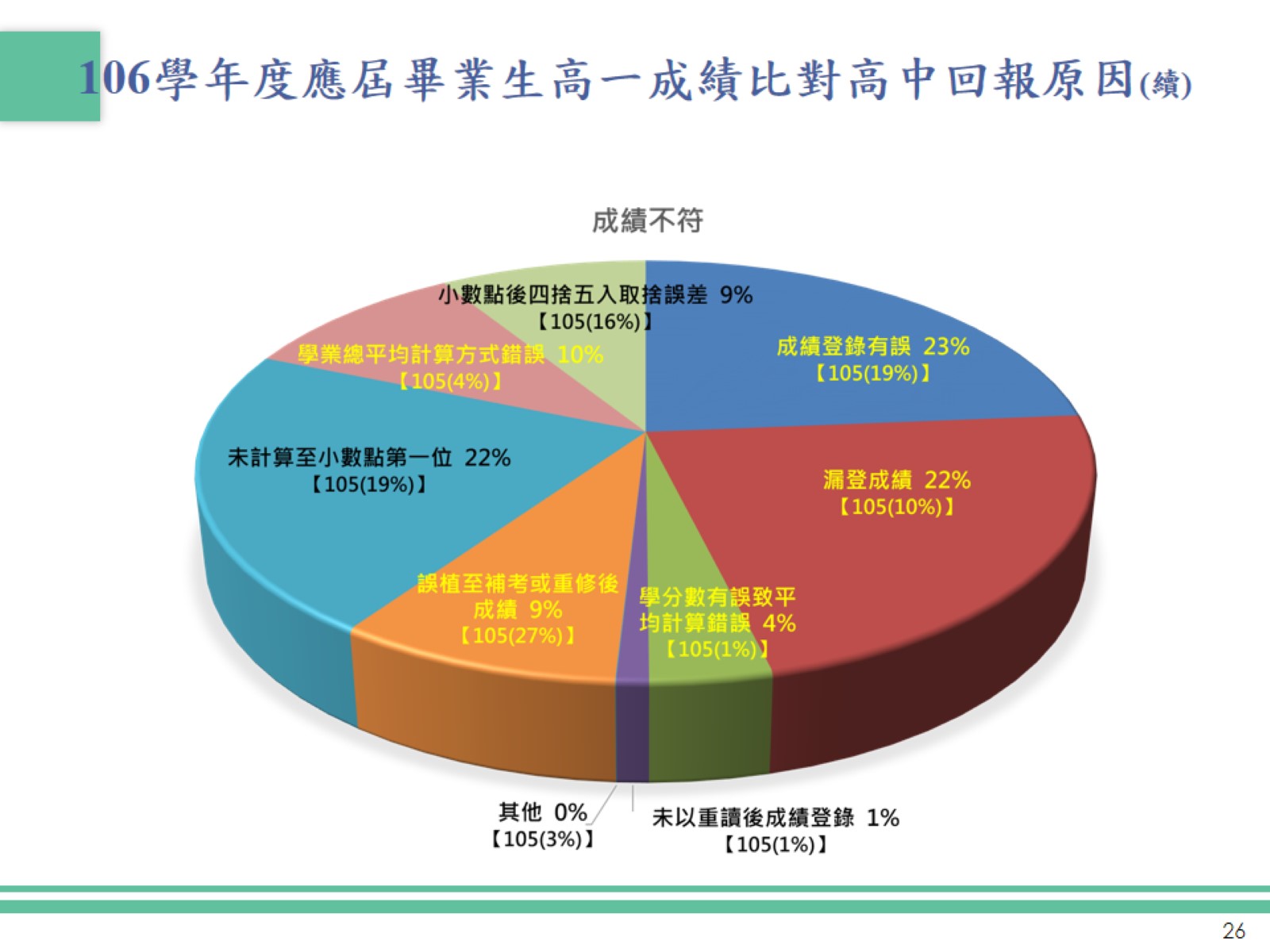 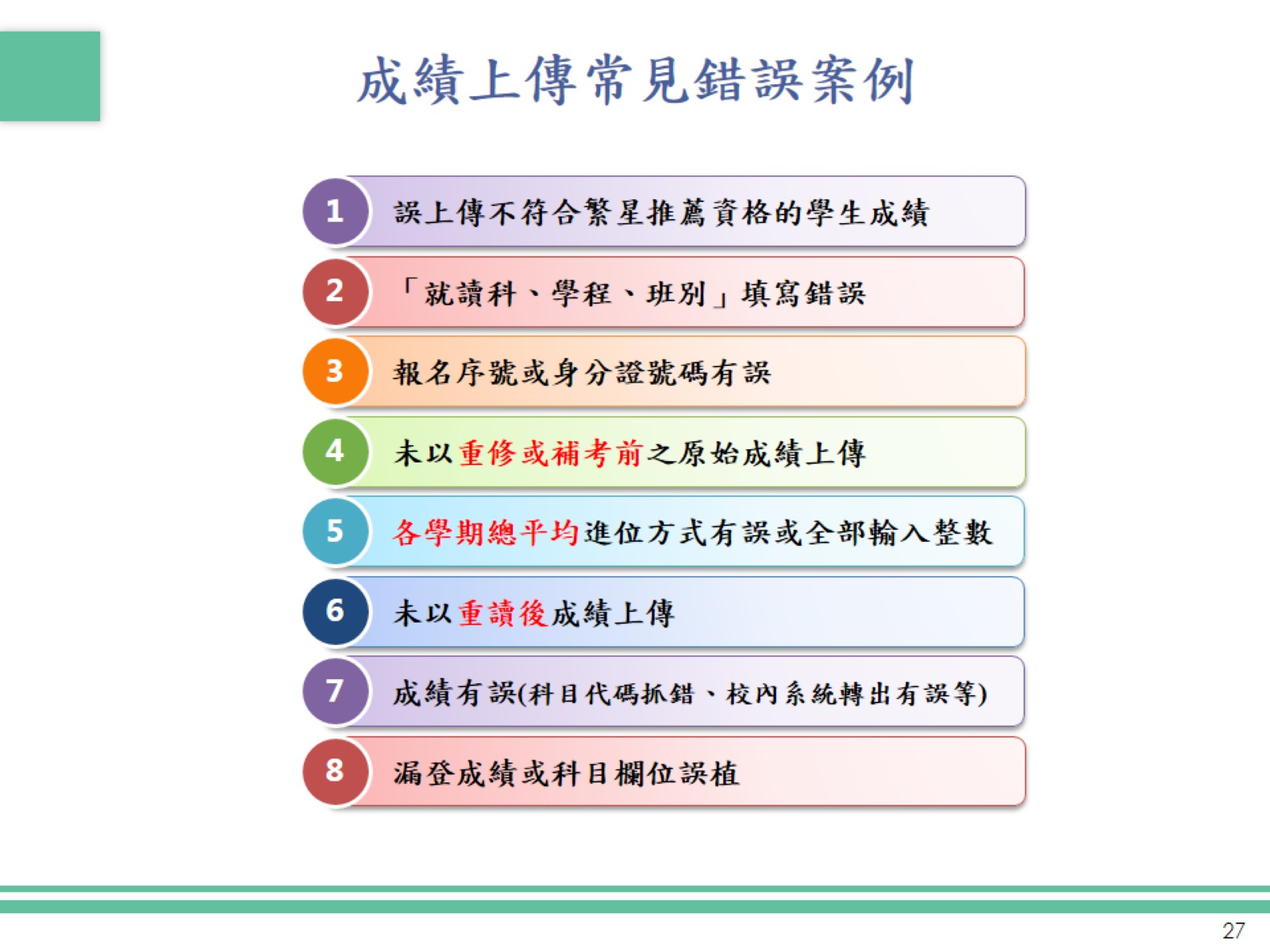 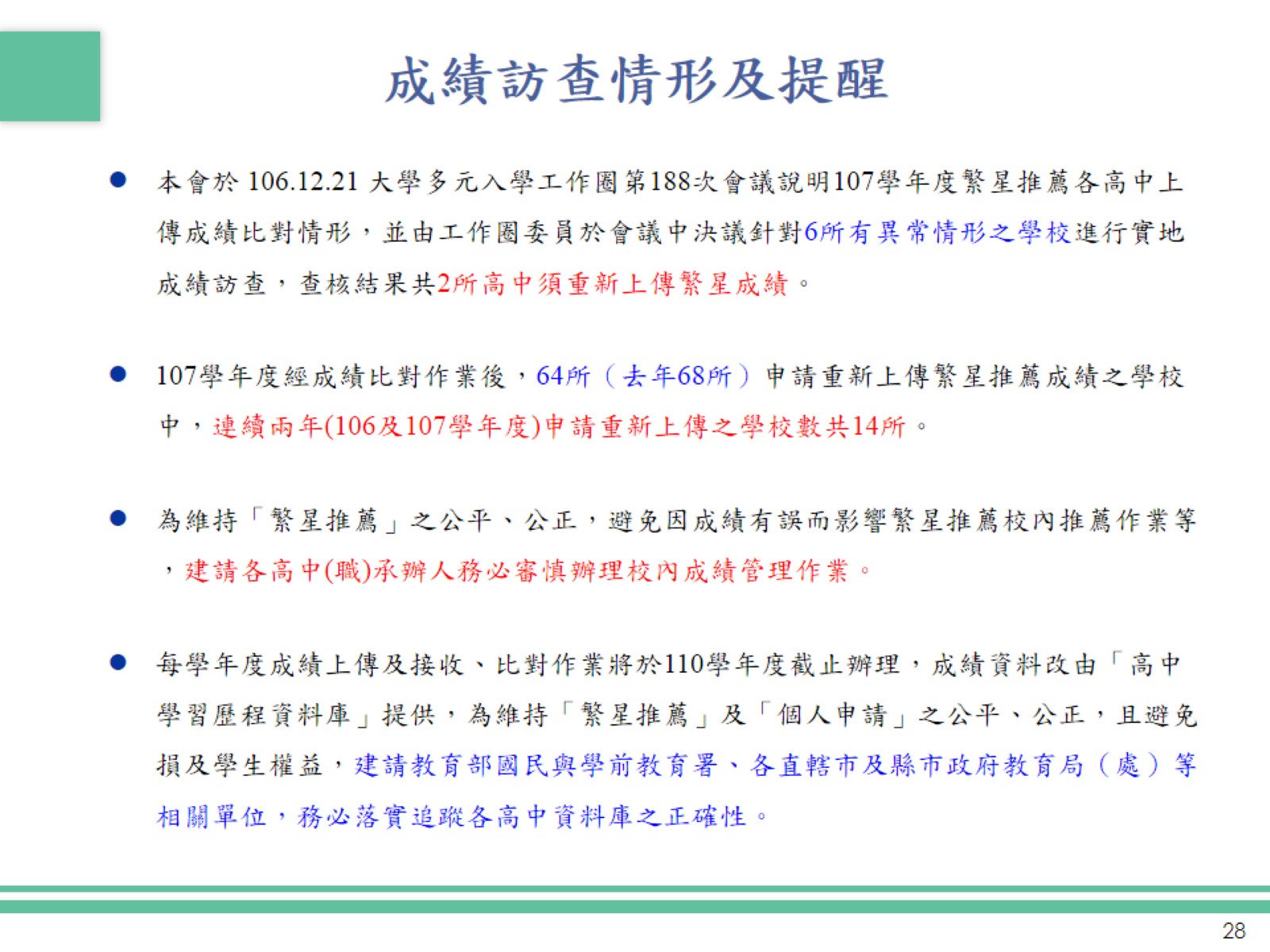 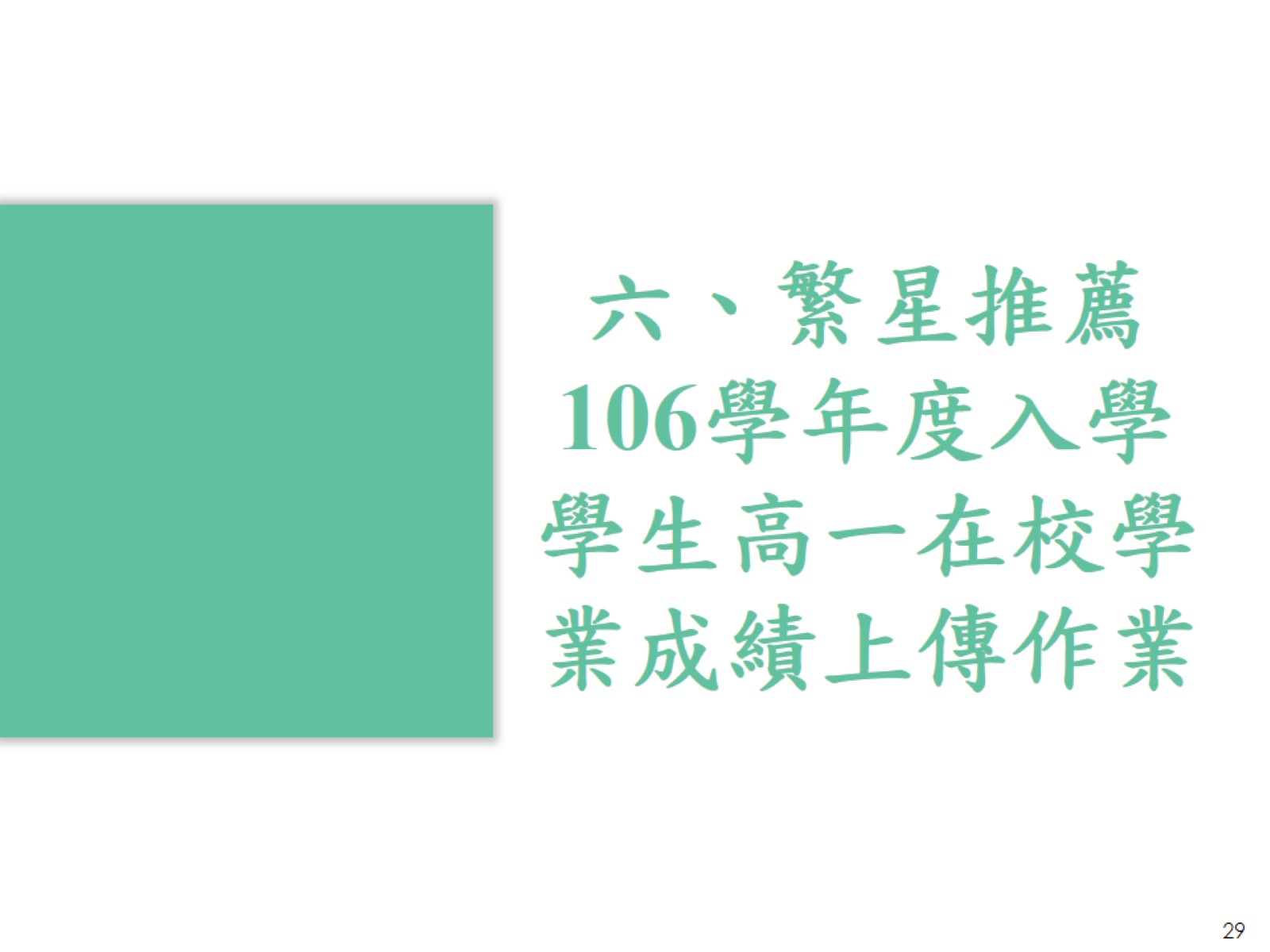 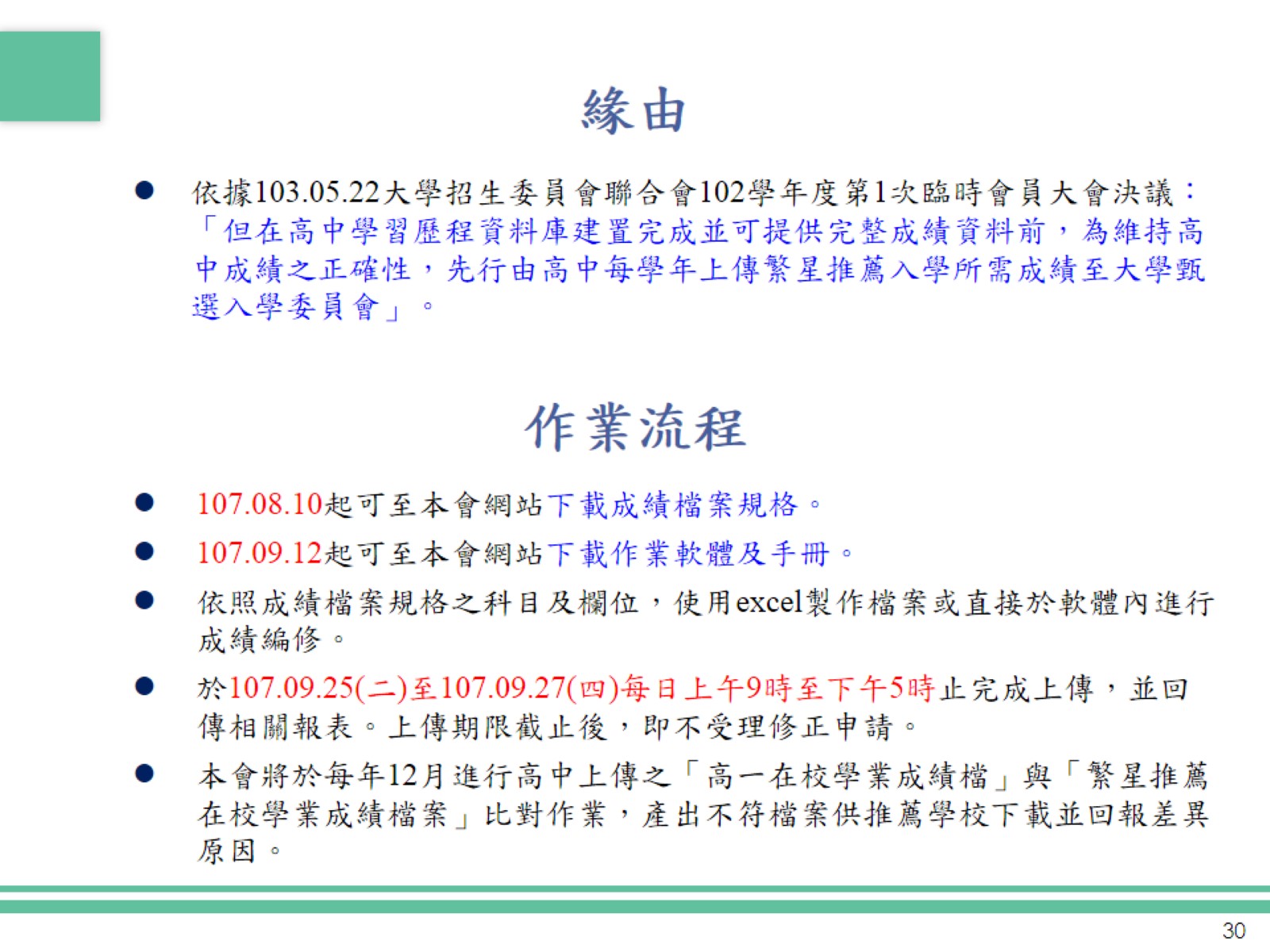 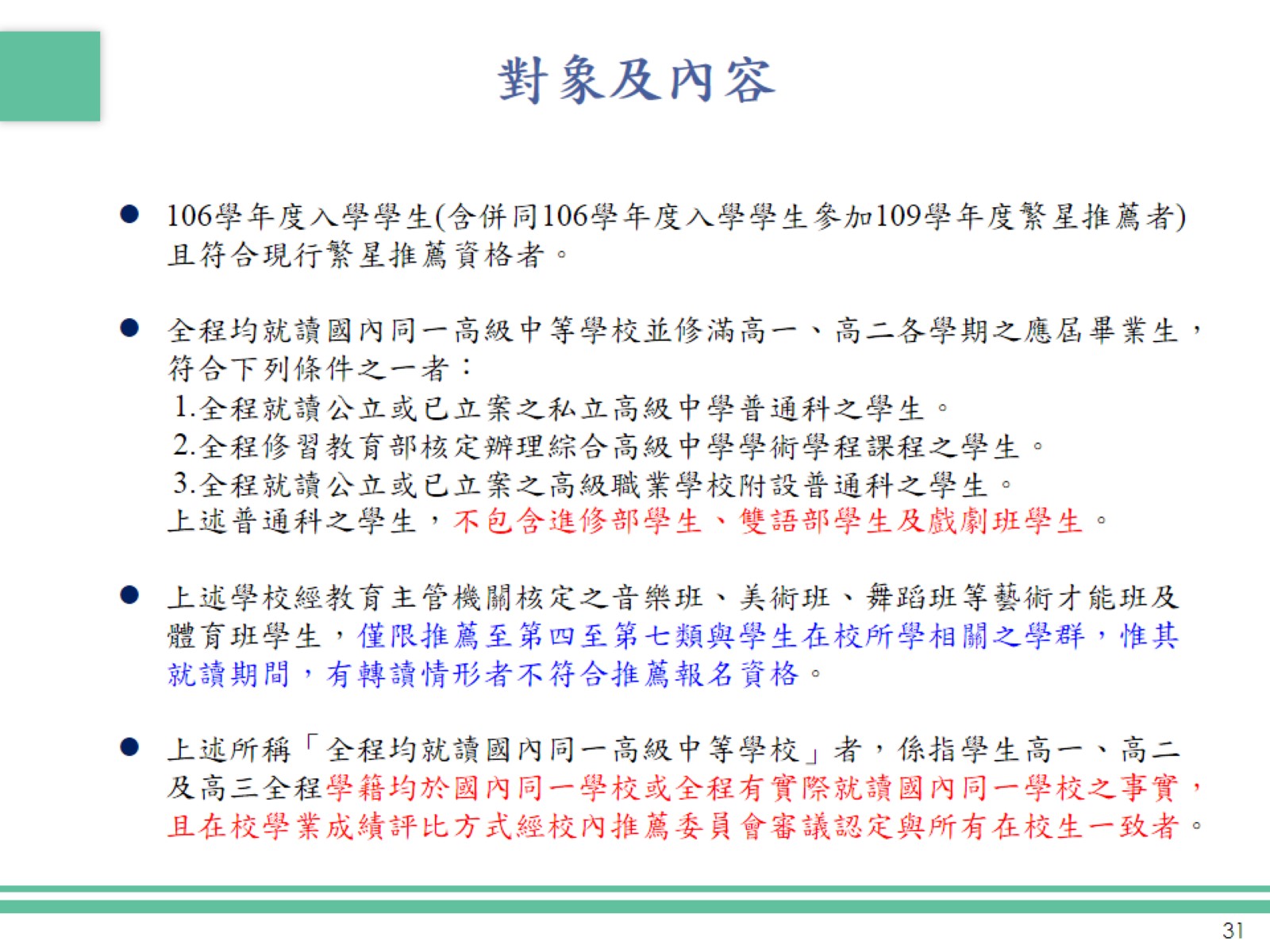 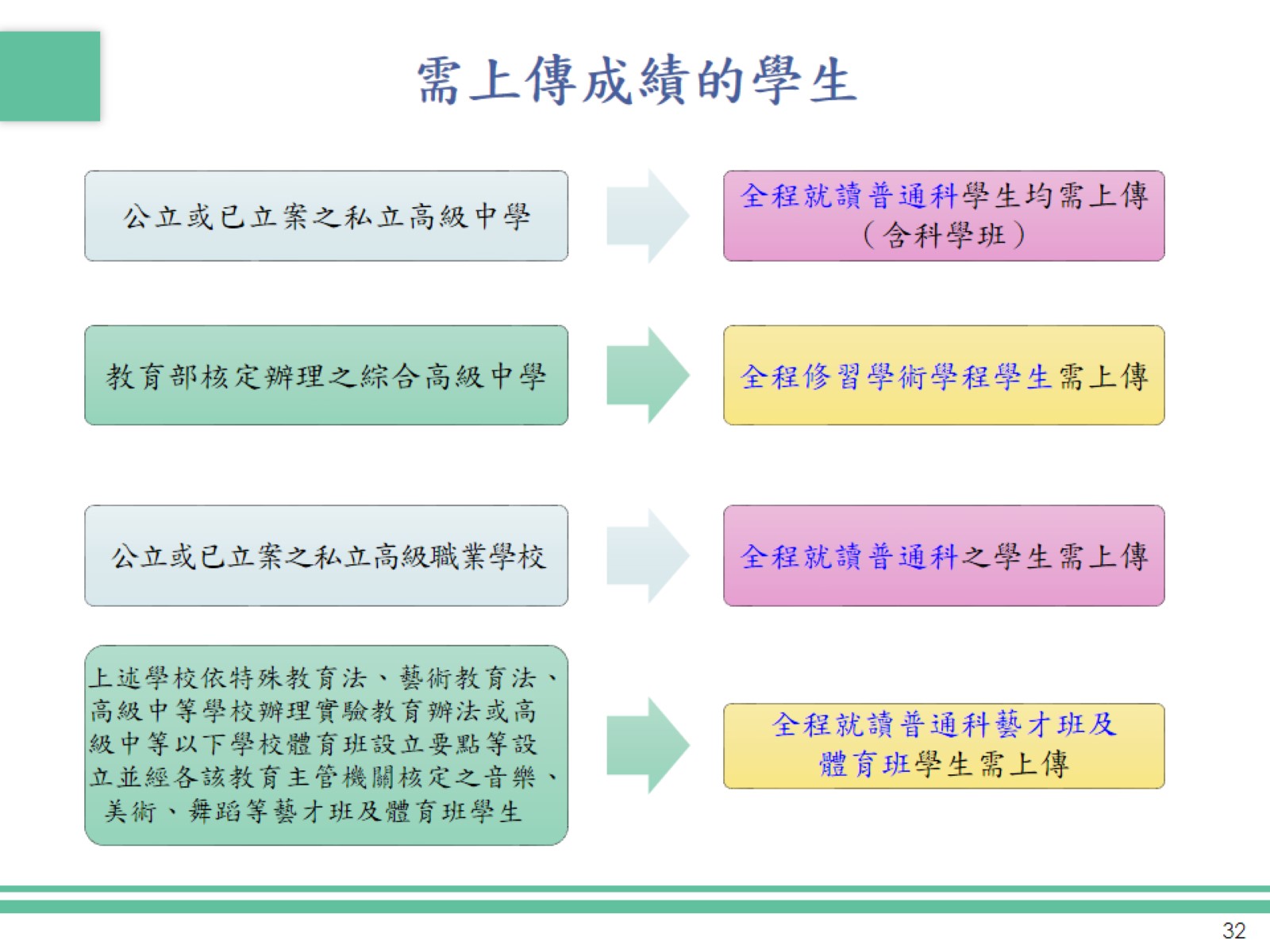 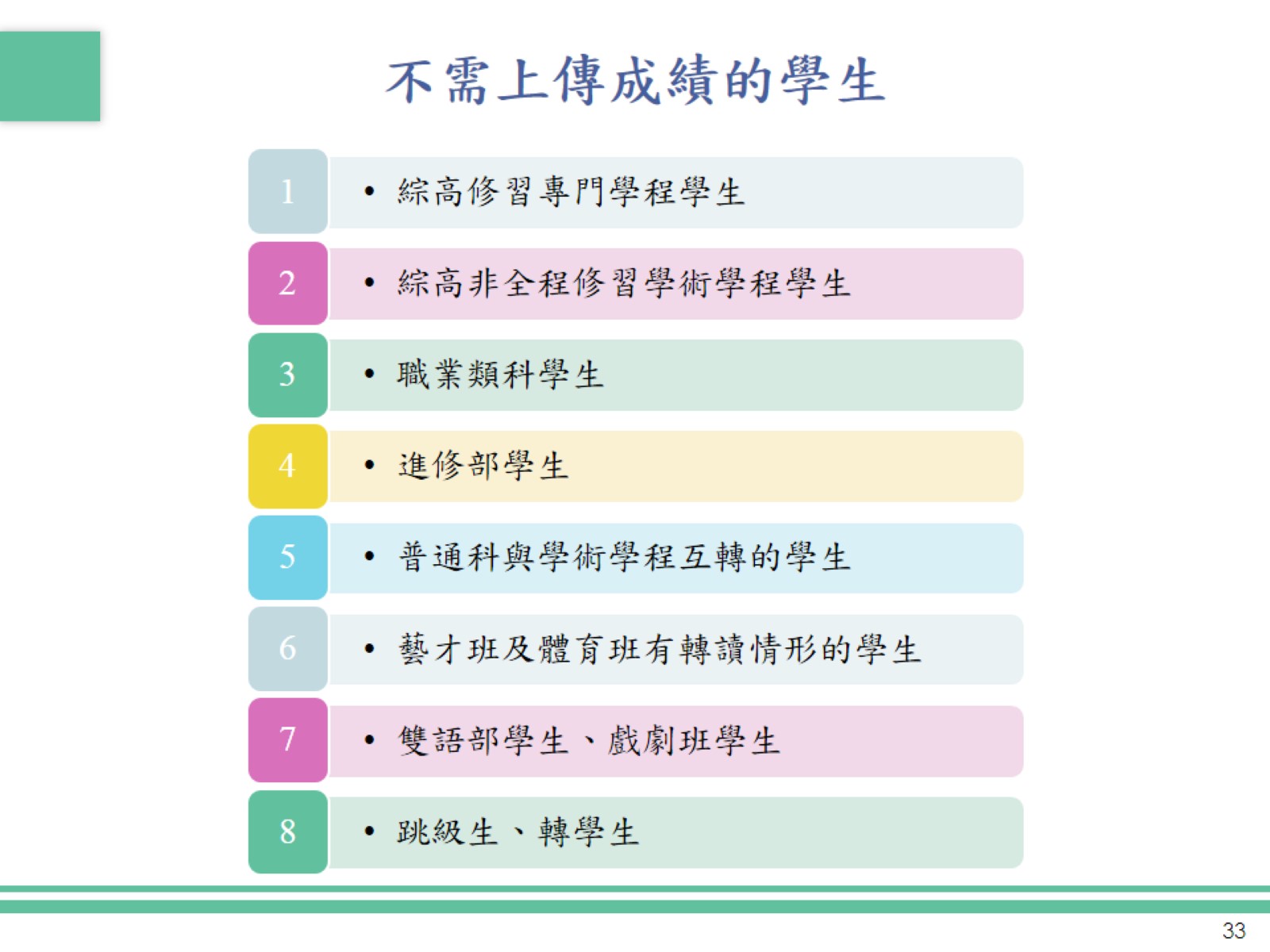 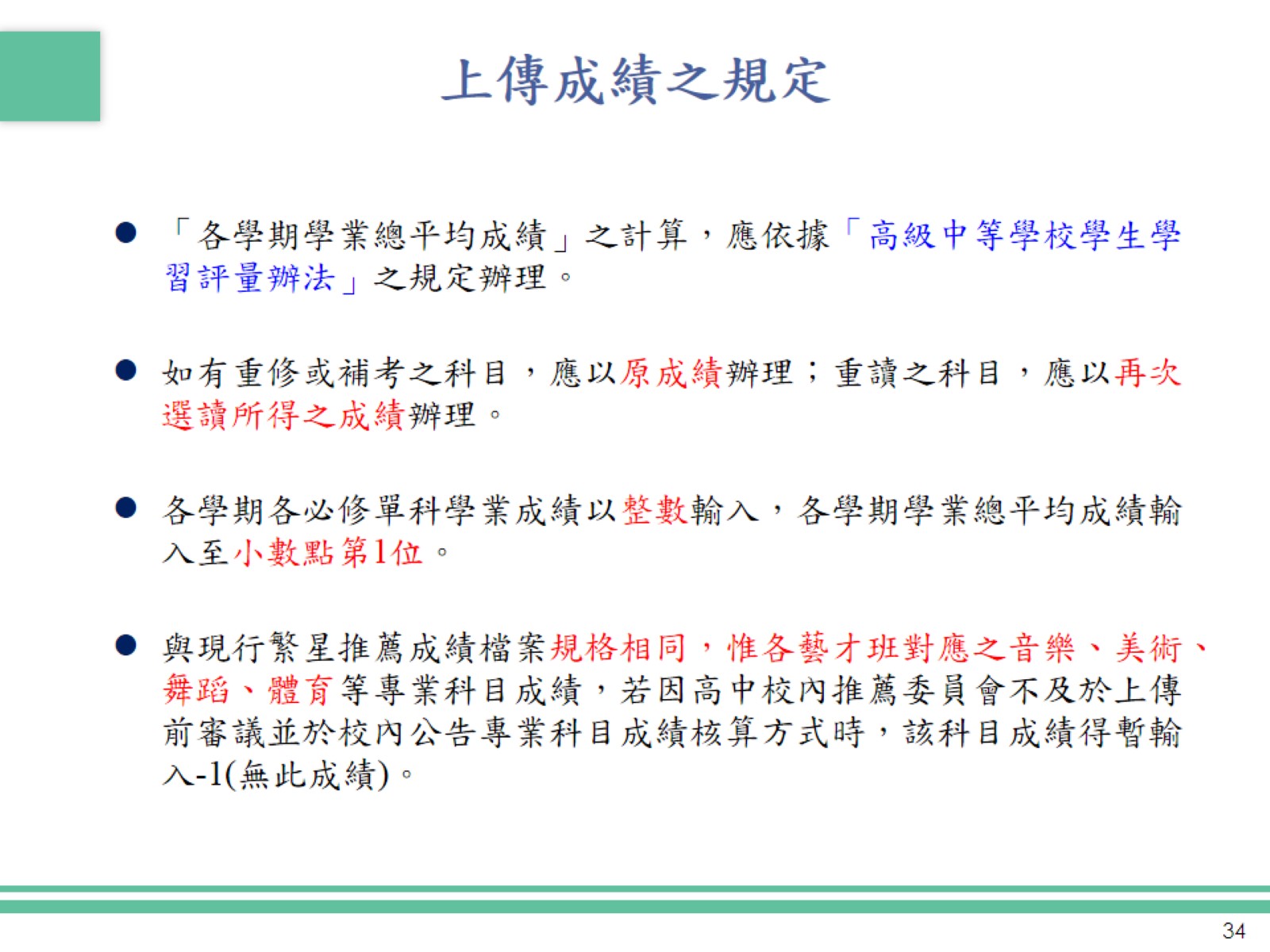 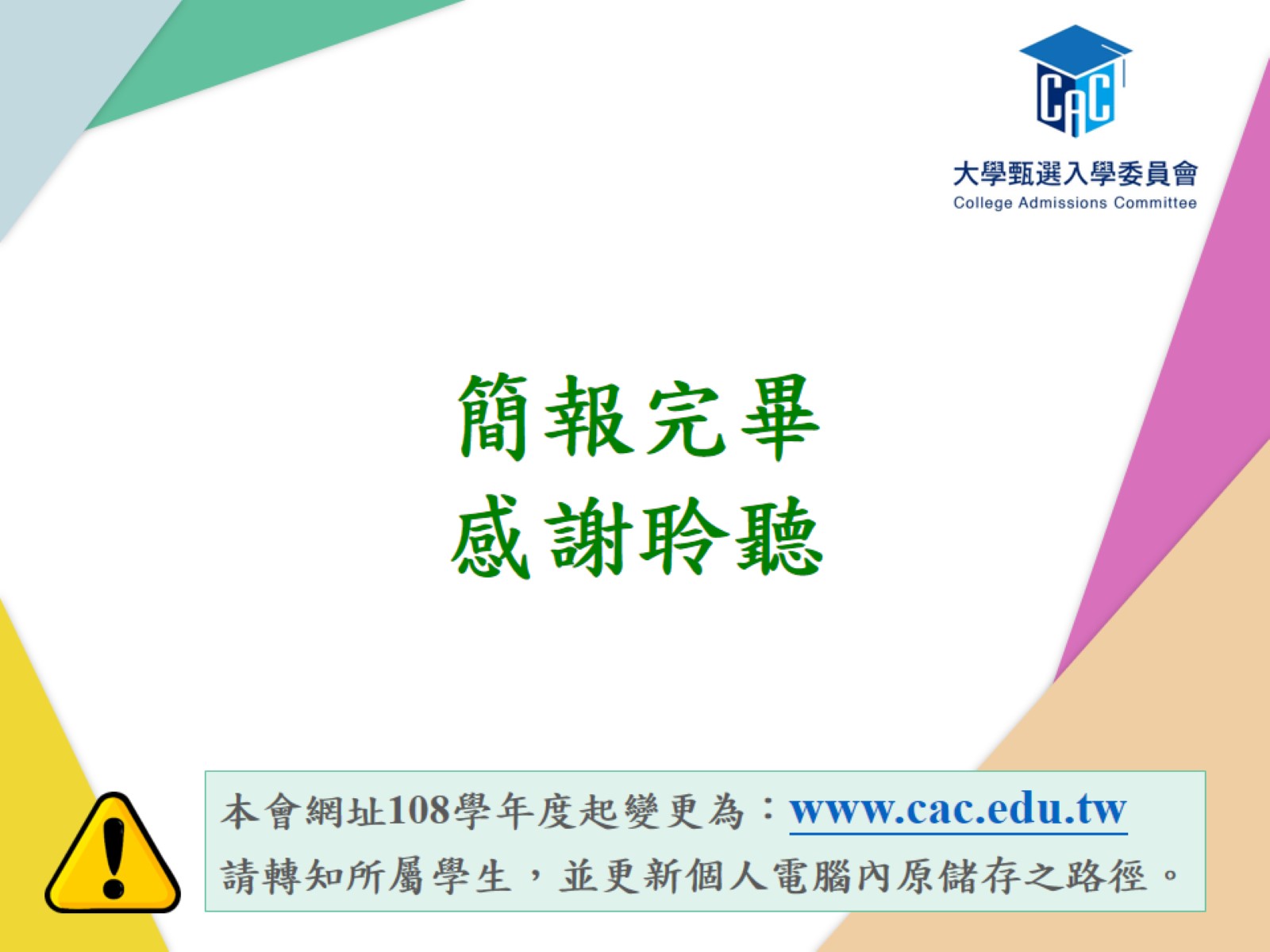